Qualitative und quantitative Analytik von Produkten aus dem Alltag
Ein Experimentalvortrag von 
Wolfgang Proske, Schulchemiezentrum Zahna,
und 
Martin Schwab
Fachreferent Chemie, Dienststelle des Ministerialbeauftragten in Unterfranken

In Zusammenarbeit mit dem GDCh-Lehrerfortbildungszentrum
Nürnberg - Erlangen
Was erwartet Sie heute?
Workshop 
  mit vielen Versuchen zum selber Ausprobieren, 
  mit der Theorie dahinter
  und Anregungen für weitere Versuche
Wer hat das Ganze ermöglicht?
Dank geht an:
Idee von Frau Habelitz-Tkotz
Fonds der Chemischen Industrie, Frau Dr. Weidmann
Firma Gebrueder Heyl Analysentechnik GmbH & Co. KG
Akademie für Akademie für Lehrerfortbildung und Personalführung,
Frau Gruber, Herr Haselbauer
GDCh-Lehrerfortbildungszentrum Nürnberg-Erlangen, Frau Tandetzke
Herrn Proske, Schulchemiezentrum Zahna
Wolfgang Proske
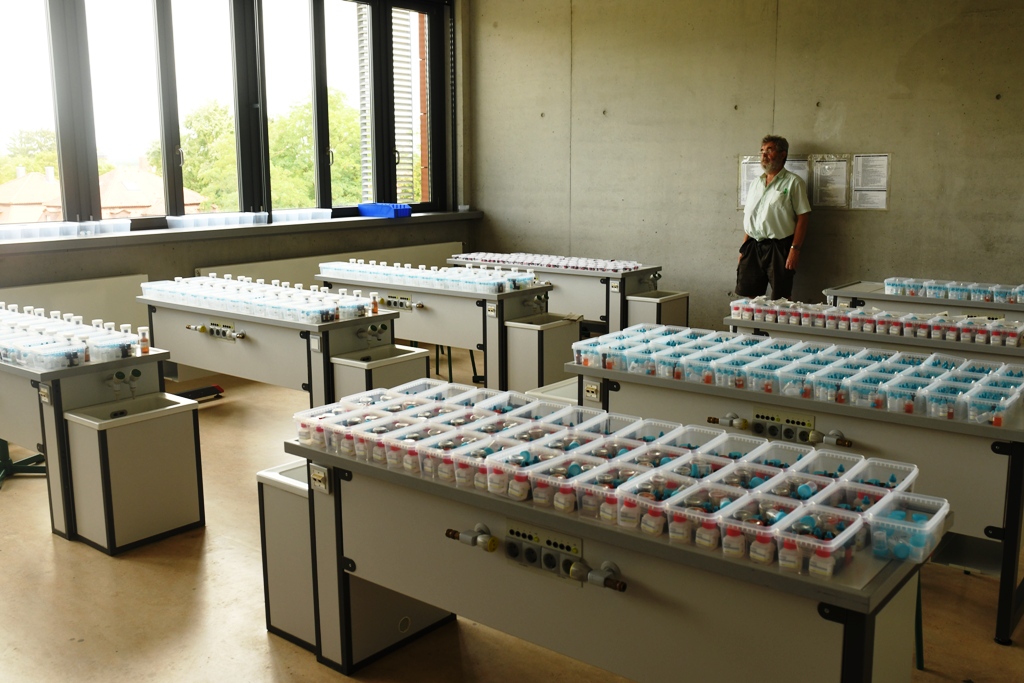 Überblick über den Experimentalvortrag
Qualitative Nachweise
Tüpfelanalytik 

Quantitative Nachweise (Titration)
Technik der Halbmikrotitration
Säure-Base Titration 
Redoxtitration
Komplexometrie
Schönheit im kleinen MaßstabTüpfeltechnik
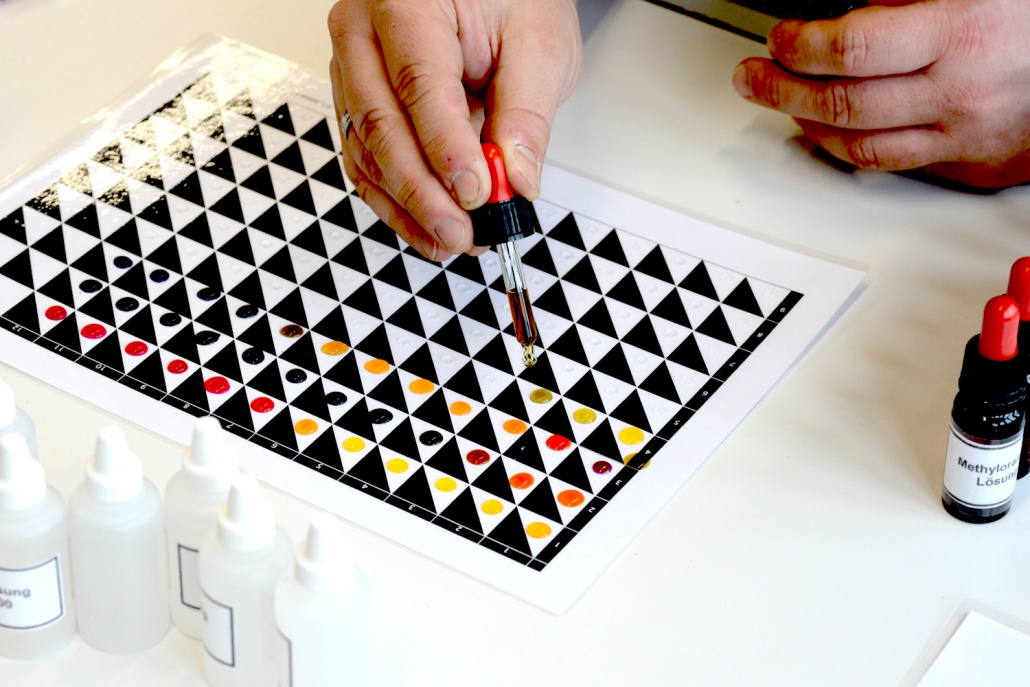 Vorteil
  schnell
  abfallarm
  platzsparend
  fachraumunabhängig
Materialien für die TüpfeltechnikGrundlagen der Tüpfeltechnik
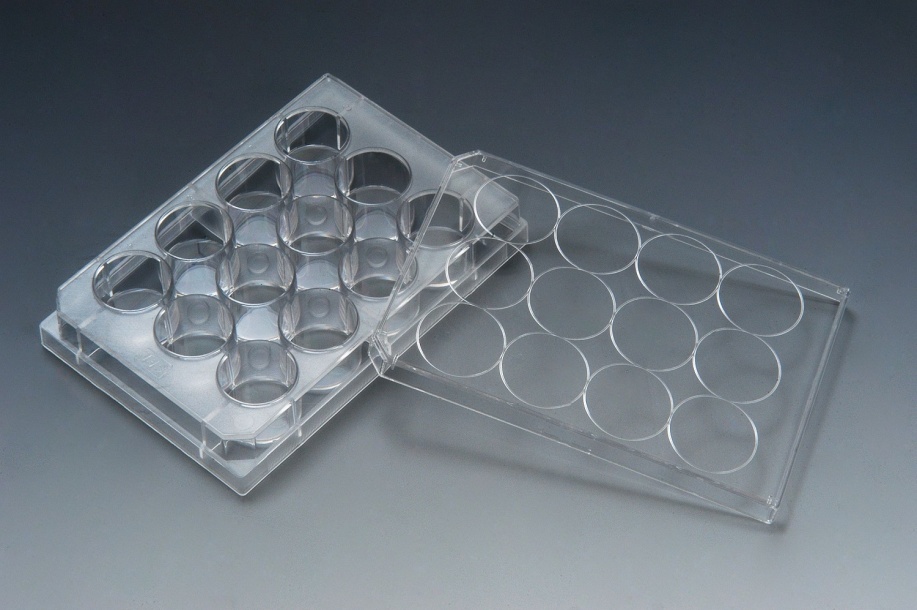 Für die Projektion geeignet!
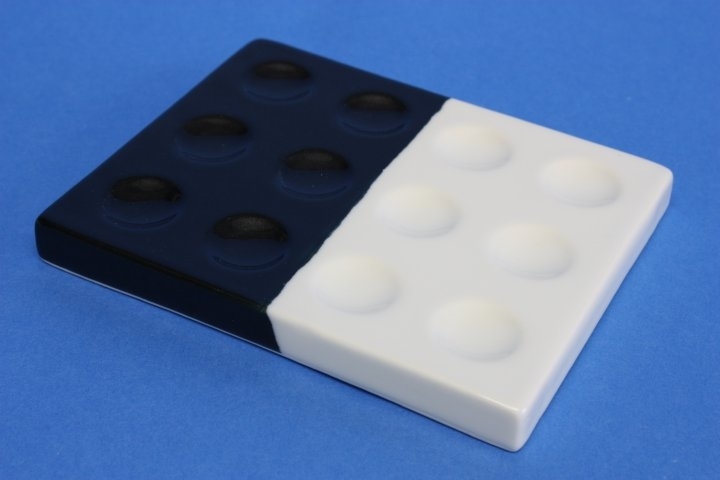 https://www.mbm-lehrmittel.de/
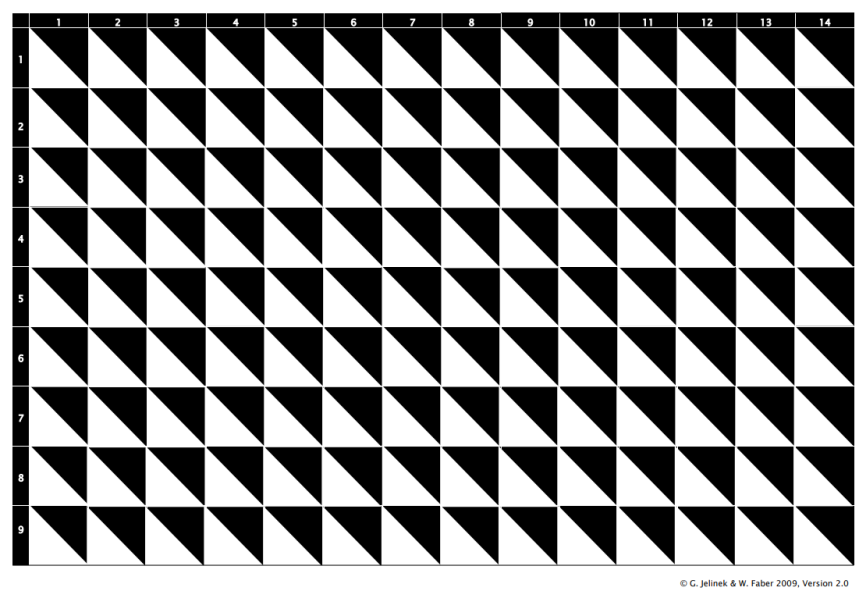 Tüpfelraster DIN A 4 zum selber Ausdrucken und Laminieren:
https://www.fachreferent-chemie.de/wp-content/uploads/Raster-2.0.pdf
Materialien für die TüpfeltechnikGrundlagen der Tüpfeltechnik
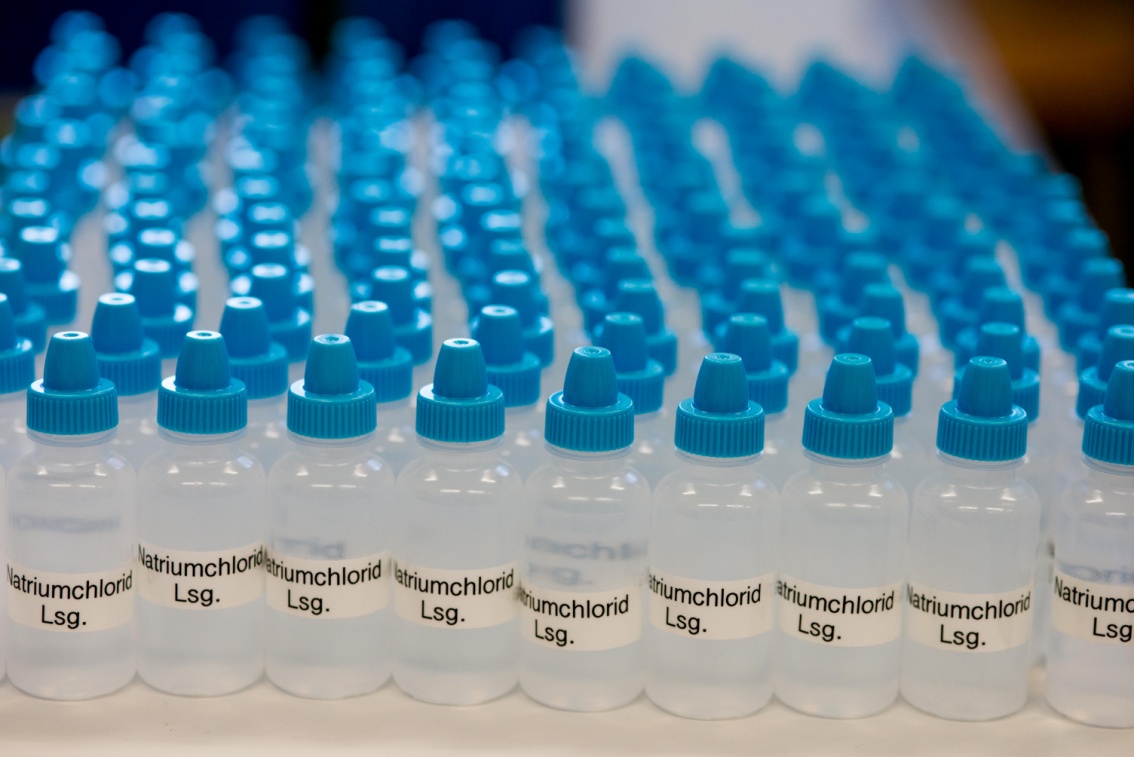 Tropffläschchen arbeitssparend abfüllen
(Scheidetrichter verwenden)
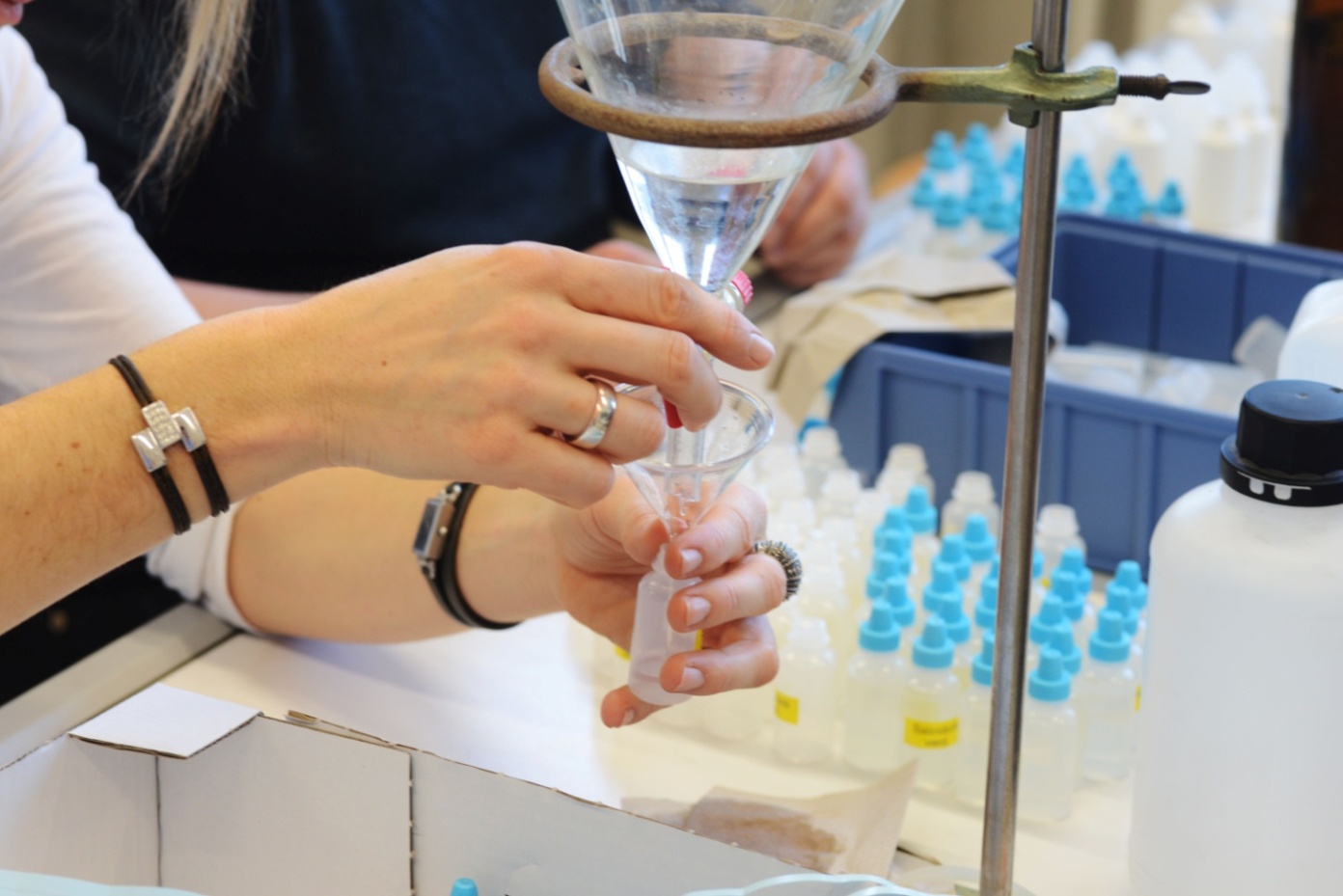 Bei undurchsichtigen Flaschen  
mit  Messzylinder
Beschriftung - EtikettierungGrundlagen der Tüpfeltechnik
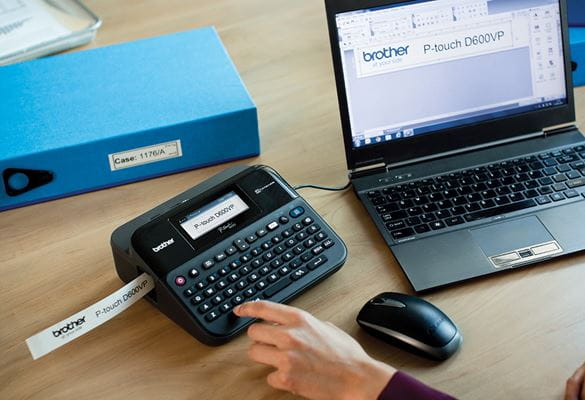 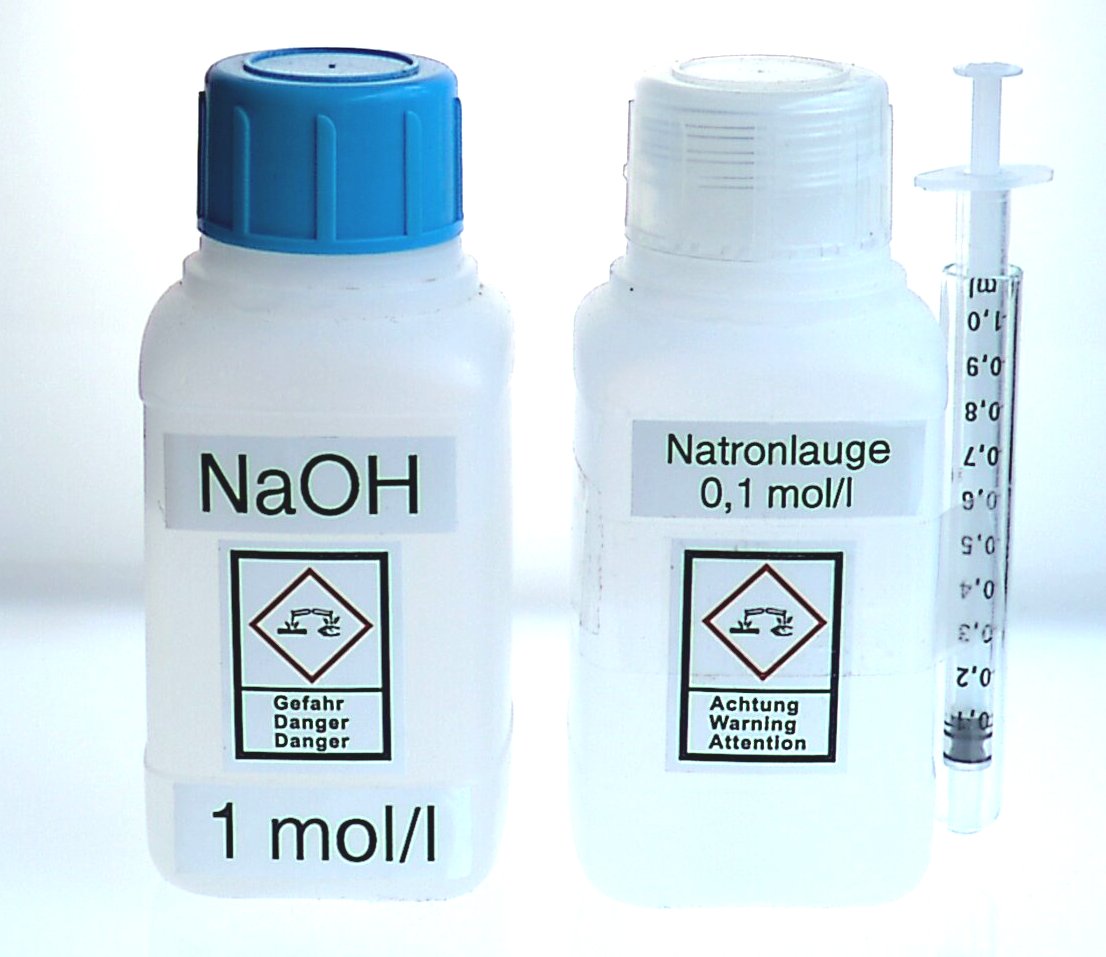 Vorteil der Bänder
Chemikalienfest
Lichtecht
Verschiedene Farben
Anforderung an das Gerät
  Gerät mit Tastatur
  Bänder 24 mm Höhe (36 mm auch möglich)
  Druckausgabe 360 x 720 dpi
Brother TZe-131 12mm Schriftband P-touch Tape 8 m 
Preisbeispiel: Etwa 12 Euro
Iodnachweis im "Iod"- Salz
Chemikalien:
Feststubstanz Iodsalz
Festsubstanz Natriumchlorid
Kaliumiodid-Lsg.
Kaliumiodat-Lsg.
Schwefelsäure, 1 mol/l
Stärke-Lsg.
Materialien:
Alternativ Tüpfelplatte
OHP-Stift Permanent
Stevialöffel
Küchentuch
Durchführung
Felder auf der Tüpfelplatte beschriften:


Einen Stevialöffel Festsubstanz  in Vertiefungen 2,3 und 4 auf die Tüfpfelplatte geben 
Je mit einem Tropfen Schwefelsäure ansäuren
Je ein Tropfen Stärkelösung dazugeben
In die Vertiefungen die Substanz je nach Beschriftung tropfen
Iodiertes SpeisesalzIonennachweise auf der Tüpfelplatte
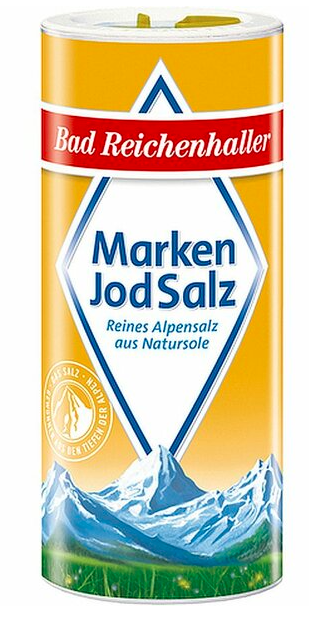 Woraus besteht der "Iod"-Zusatz?
  Iod, Iodid oder Iodat?
  Nachweis mit der Iod-Stärkereaktion
IO3-  +   5I-  + 6H+      3 I2  +  3 H2O
"Iod"- Zusatz in Deutschland erfolgt durch Zugabe von Kaliumiodat!
Auch im 1g – Beutel erhältlich
Weitere Salzarten: Himalaya-Salz, Diätsalz, Pökelsalz
Phosphorsäue als LebensmittelzusatzstoffCola auf der Tüpfelplatte
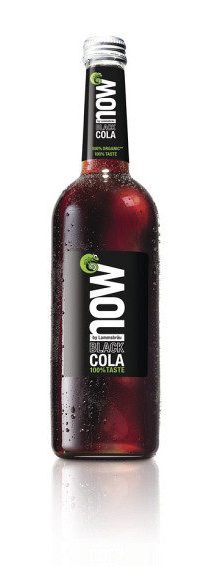 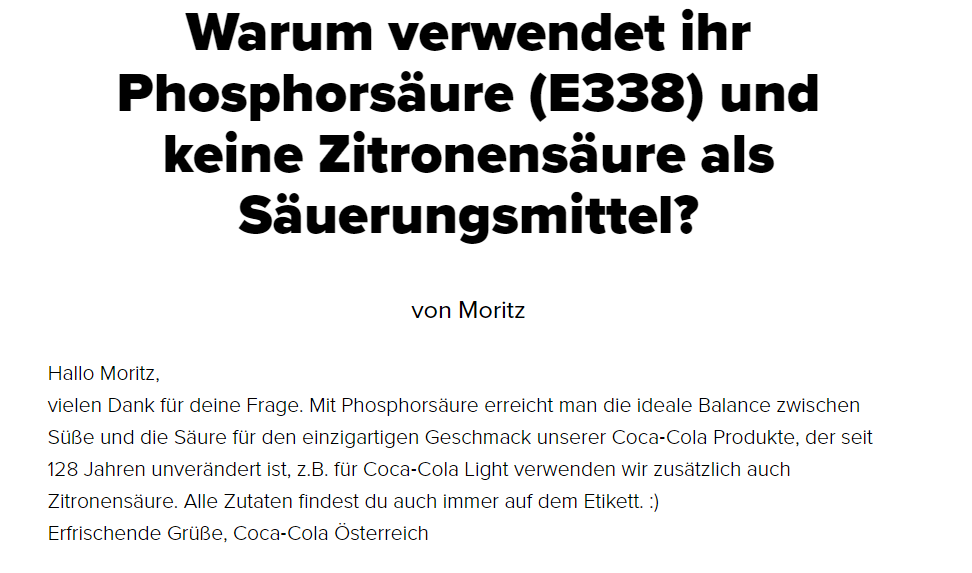 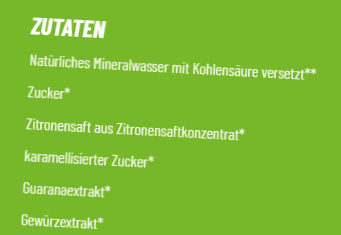 Nachweis von Phosphat-Ionen
Chemikalien:
Testlösung Phosphorsäure, stark verd.
Testlösungen verschiedene Colas
Phosphat-Reagenz I
Phosphat-Reagenz II
Materialien:
Tüfelraster, weiß
Alternativ Tüpfelplatte
OHP-Stift Permanent
Küchentuch
Durchführung
Je ein Tropfen Testlösungen aufbringen
Je 1 – 2 Tropfen Phosphat-Reagenz I und II aufbringen
Molybdänblau-ReaktionCola auf der Tüpfelplatte
Molybdänblau-Reaktion wird auch für photometrischen Phosphatnachweis verwendet.
Ohne Reagenz
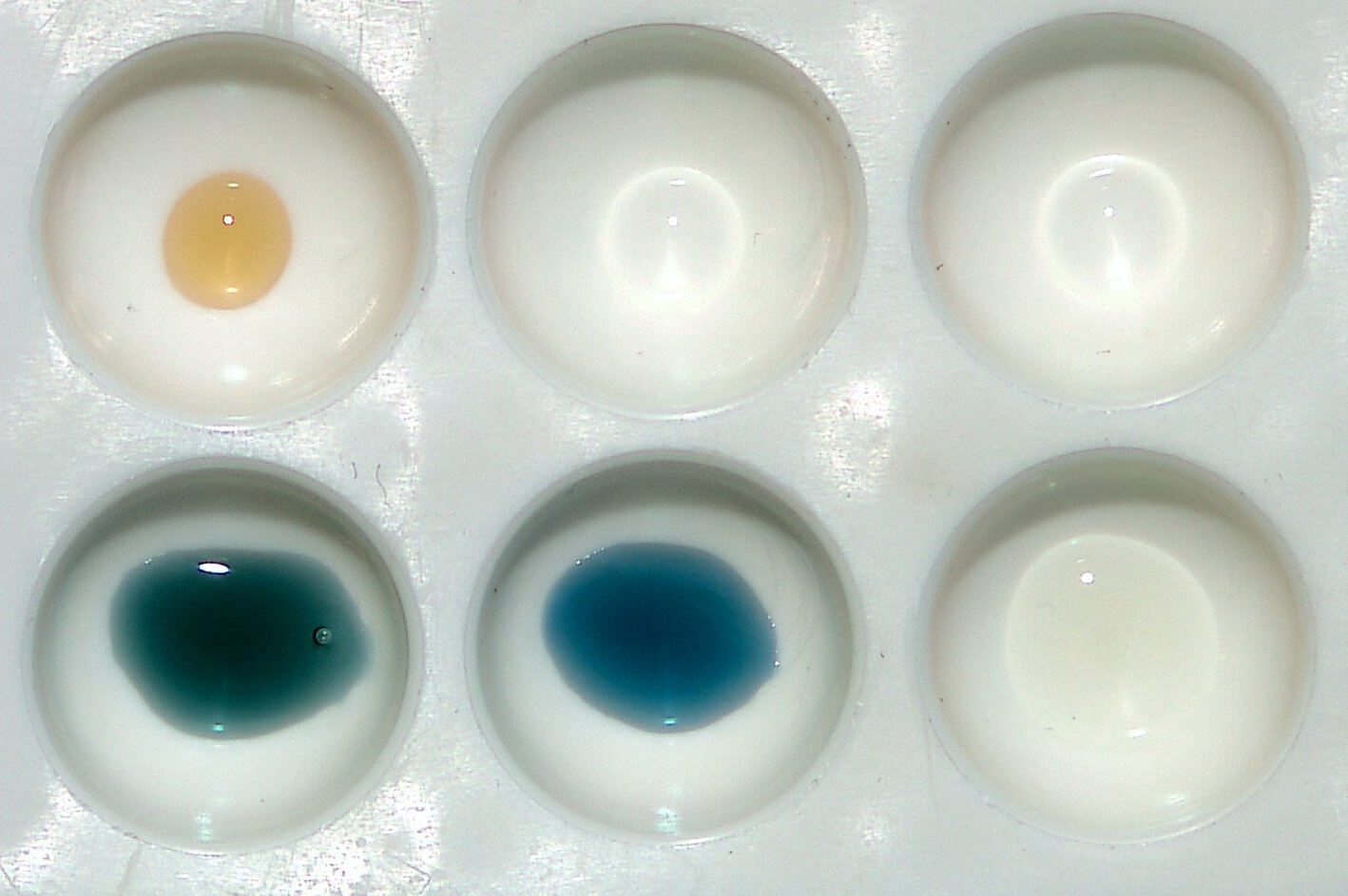 Phosphat-Ionen
angesäuerte
Molybdat-Lsg.
Phosphormolybdat-
Komplex
Mit Reagenz
Zinn(II)-Lsg.
(Reduktions-
Mittel)
Phosphor-
Molybdänblau
Cola classic
Phosphorsäure
Wasser
Eiweiß-Nachweis mit Biuret
Chemikalien:
Testsubstanzen Milch, Joghurt …
Biuret RL - Reagenz
	(Alkalische Kupfer(II)-Sulfat-Lsg.)
Materialien:
Tüfelraster, weiß
Alternativ Tüpfelplatte
Rührstäbchen (Stiel Stevialöffel)
OHP-Stift Permanent
Küchentuch
Durchführung
2 Tropfen Milch oder streichholzkopfgroße Menge Joghurt aufbringen
Mit 2 Tropfen Biuret RL-Reagenz vermischen
Biuret auf der TüpfelplatteEiweiß-Nachweis
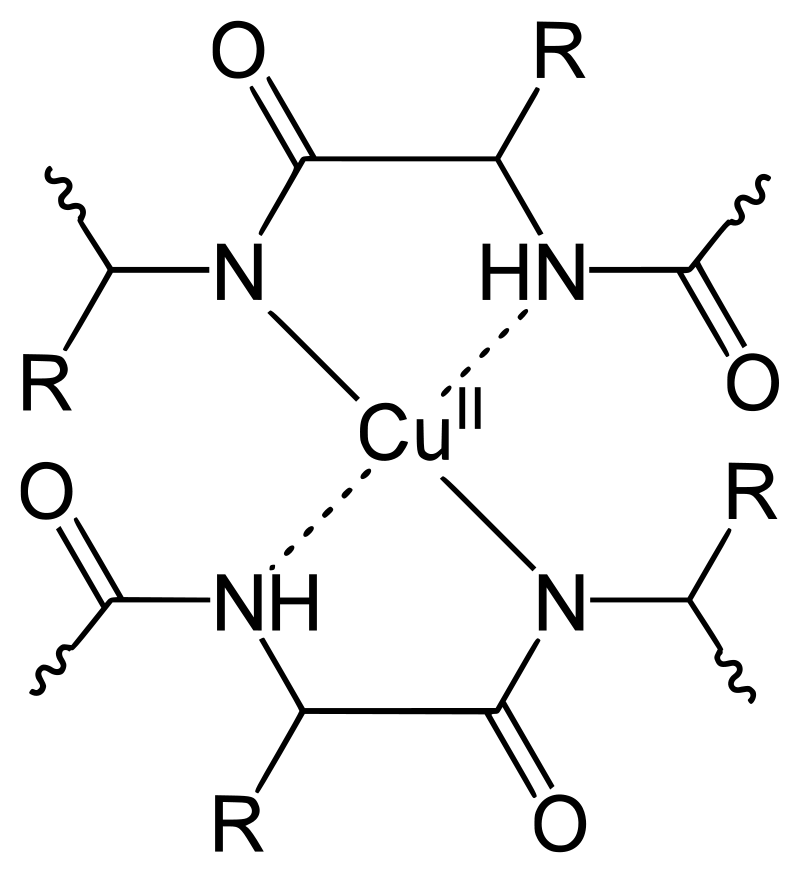 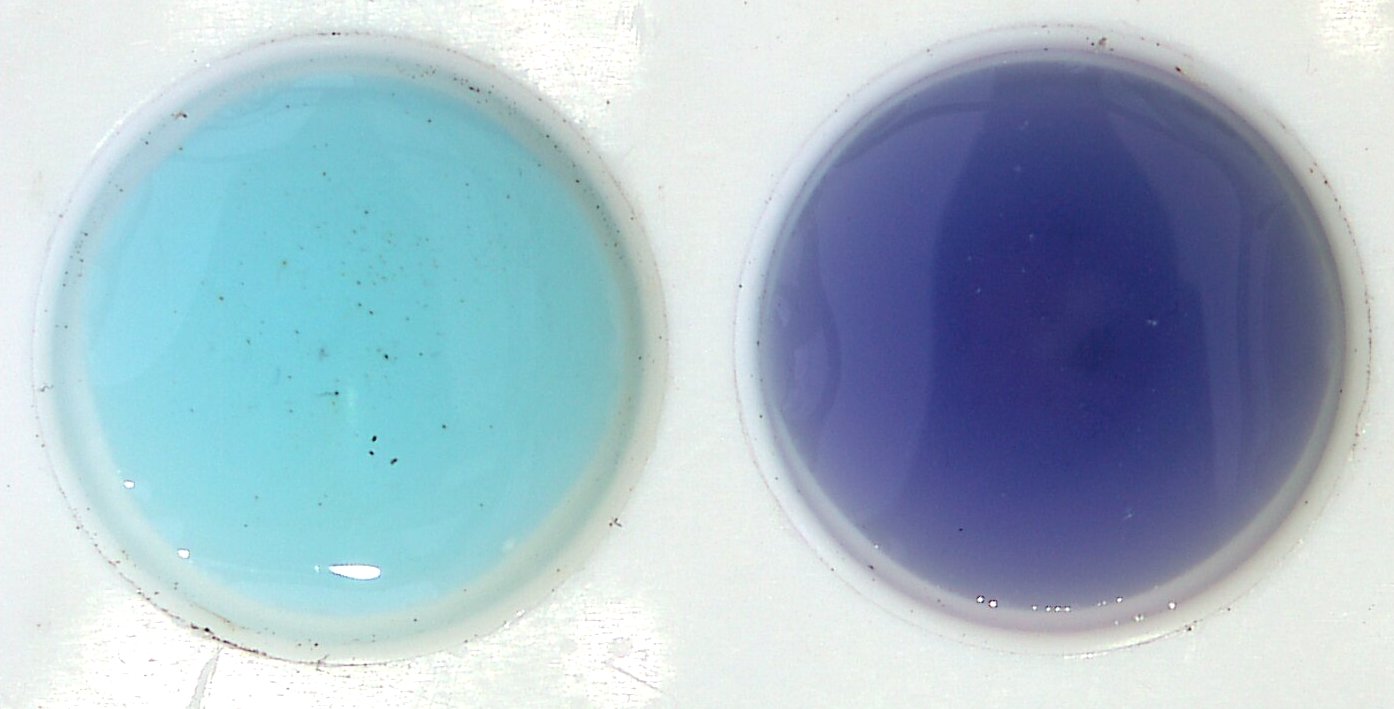 Reagenzlösung: 
Alkalische Kupfer(II)-Sulfat-Lsg., komplexiert mit Kaliumnatriumtartrat
(verhindert Ausfällen von Cu(OH)2)
Proben:
Streichholzkopfgroße Proben von Quark, Joghurt oder Eiweißlösungen
Eiweiß-Nachweis „Eiweißfehler“
Chemikalien:
Testsubstanzen Milch, Joghurt …
Bromphenolblau, gepuffert auf pH 3
Materialien:
Tüfelraster, weiß
Alternativ Tüpfelplatte
Rührstäbchen (Stiel Stevialöffel)
OHP-Stift Permanent
Küchentuch
Durchführung
2 Tropfen Milch oder streichholzkopfgroße Menge Joghurt aufbringen
Mit 2 Tropfen Biuret RL-Reagenz vermischen
“Eiweißfehler” von IndikatorenEiweiß-Nachweis
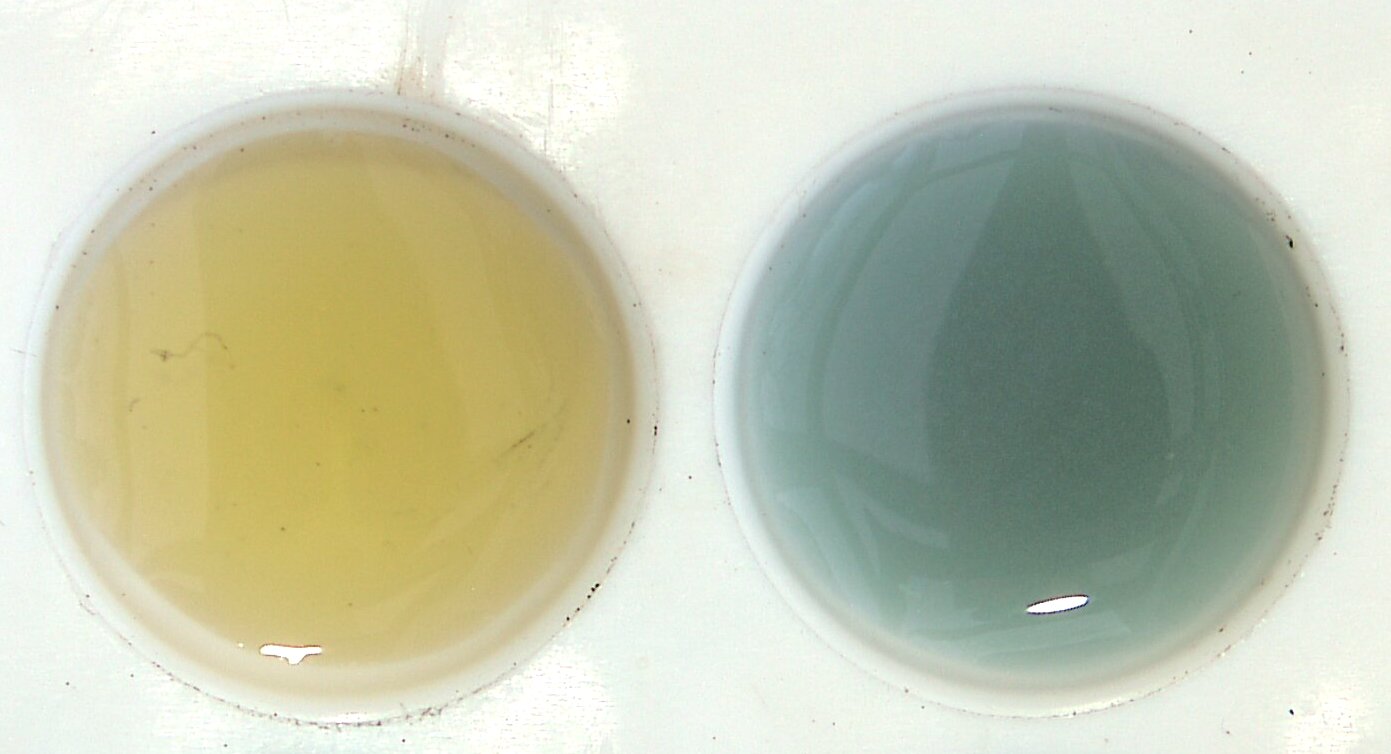 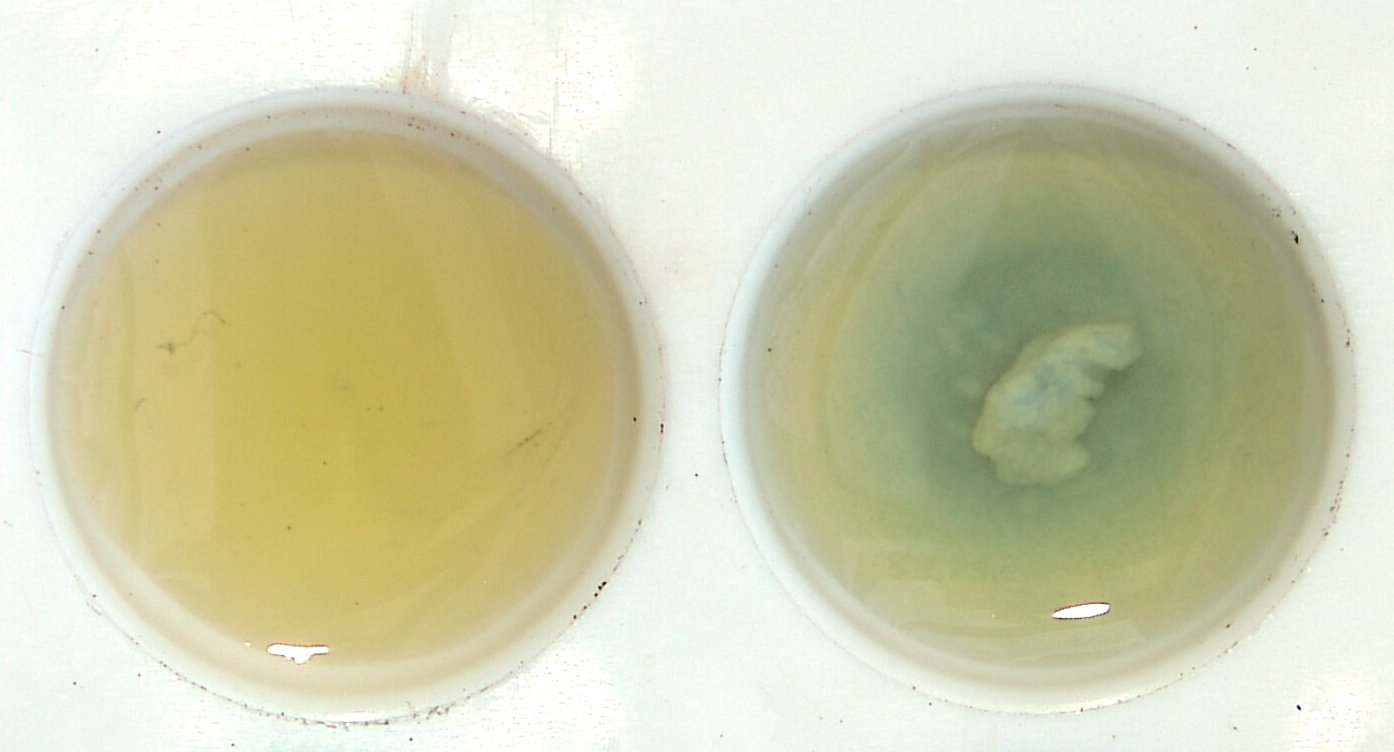 Reaktionsprinzip:
Diese Reaktion basiert auf dem Phänomen, das als „Eiweißfehler“ von pH-Indikatoren
bekannt ist, bei dem ein stark abgepufferter Indikator seine Farbe bei vorhandenen 
Proteinen verändert, da der Indikator Wasserstoffionen an das Protein abgibt.
Reagenzlösung:
Bromphenolblau in auf pH 3 abgepufferter Lösung
Proben:
Streichholzkopfgroße Proben von Quark, Joghurt oder Eiweißlösungen
pH-Abhänigkeit von BromphenolblauEiweiß-Nachweis
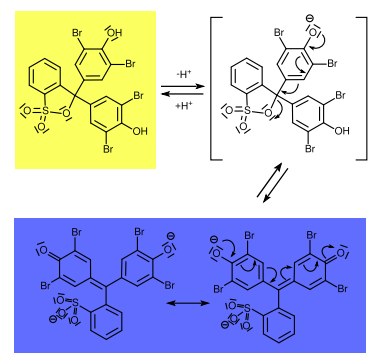 Immer dann, wenn es in einer sauer abgepufferten Lösung zu einer Farbänderung kommt, ist dies ein Nachweis für Eiweiß!
HalbmikrotitrationGrundlagen der Halbmikrotitration
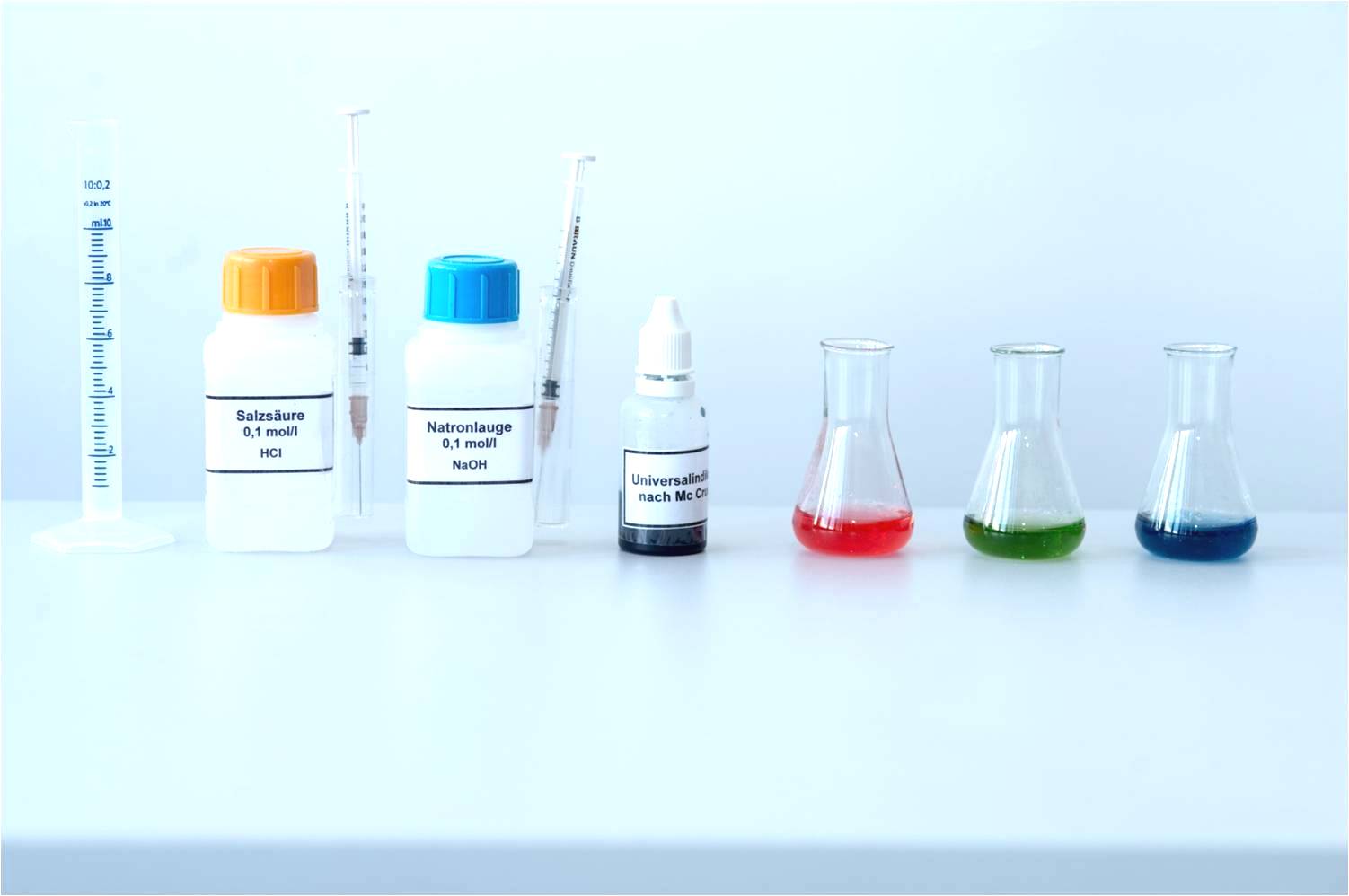 Vorteile analog der Tüpfeltechnik:
  	Geringes Gefahrenpotential (keine festsitzenden Schliffe)
 	Fachraumunabhängiges Arbeiten möglich
 	Kleine Mengen, schnelle Vorbereitung und Durchführung
 	Hohe Schüleraktivität
 	Kostengünstig
Die Tuberkulinspritze – die ErsatzbüretteGrundlagen der Halbmikrotechnik
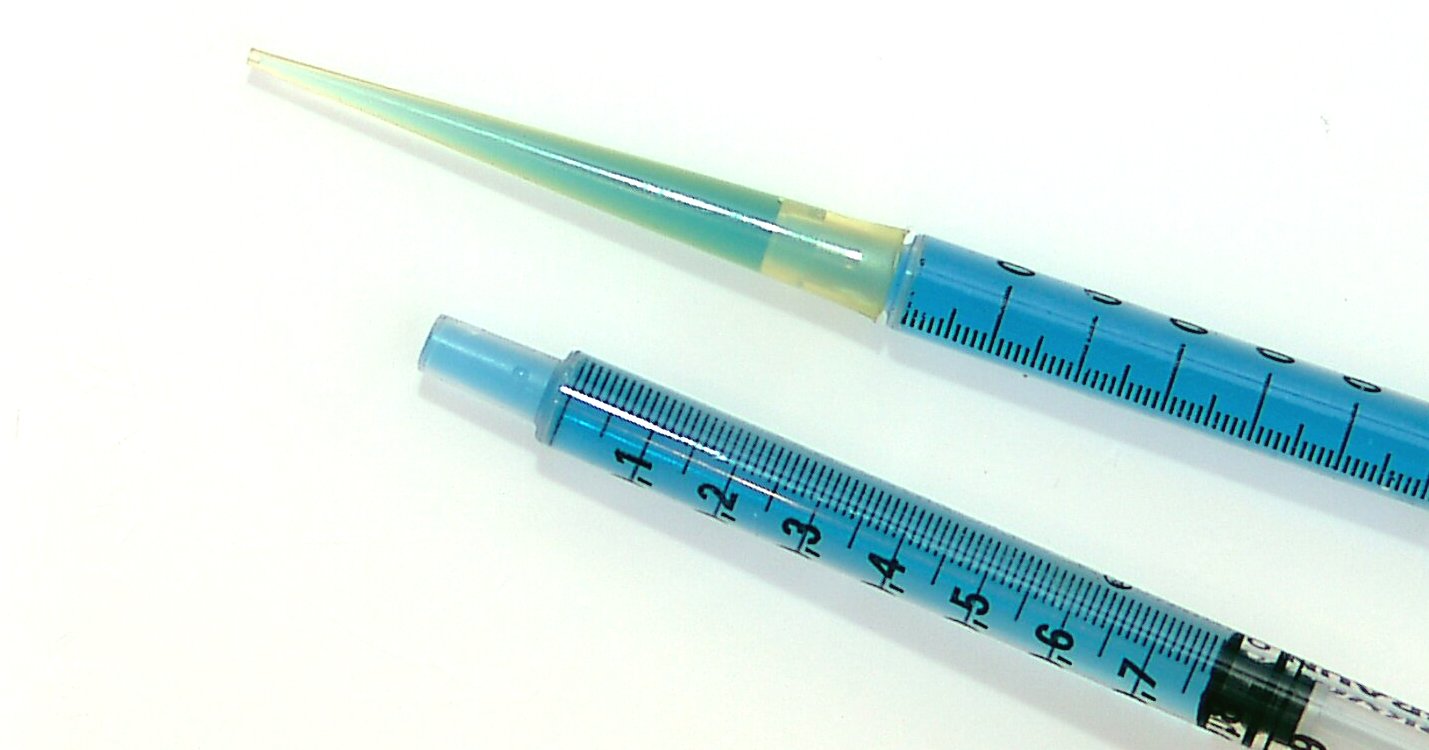 1 ml Spritzen mehrmals
wiederverwendbar
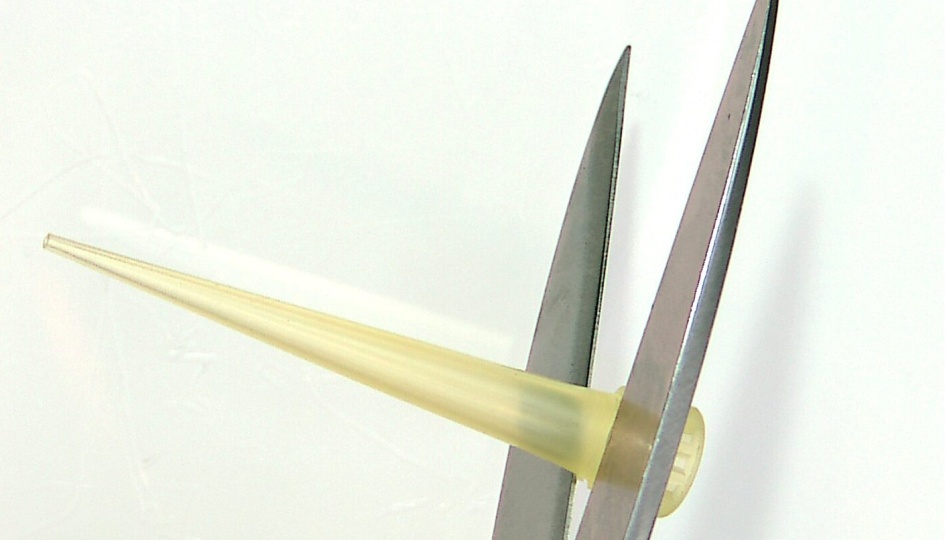 Eppendorfpipettenspitzen als 
Feintropfer
Ablesegenauigkeit der TuberkulinspritzeGrundlagen der Halbmikrotechnik
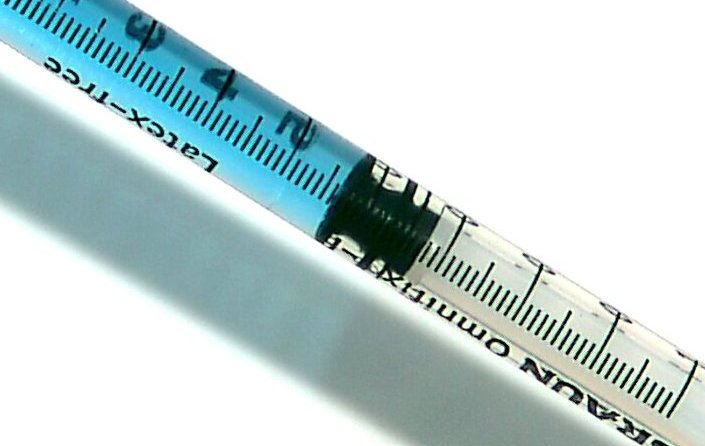 Ablesegenauigkeit: 
0,01 ml
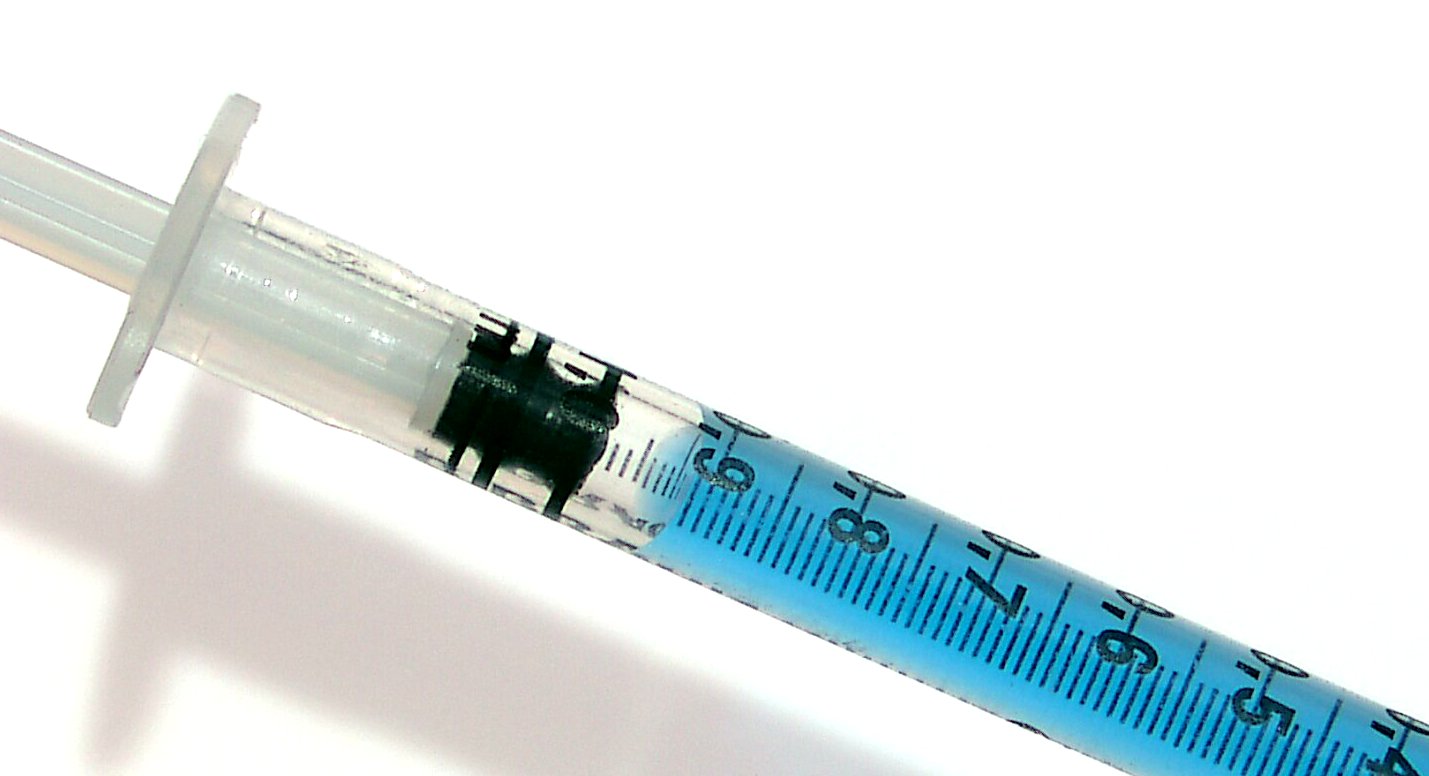 Luftblasen als Quelle von Ungenauigkeiten
Durchführung Titration von Natronlauge
Chemikalien:
Dest. Wasser
Testlösung Natronlauge
Indikator Bromthymolblau
Salzsäure, 0,1 mol/l
Materialien:
Erlenmeyerkolben, 25 ml
2 Tuberkulinspritzen
1 Pipettenspitze
Küchentuch
Durchführung
0,5 ml Natronlauge in den Erlenmeyerkolben vorlegen
Mit 10 ml Wasser verdünnen (genaue Menge ohne Bedeutung)
3 Topfen Bromthymolblau-Indikator dazugeben
Mit Salzsäure, c = 0,1 mol/l, bis zum Farbumschlag titrieren, nach jeder Säurezugabe den Kolben schütteln
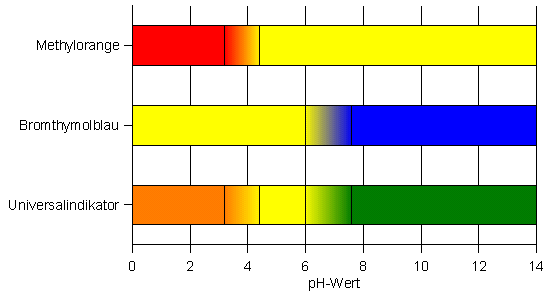 Wozu sind die anderen Indikatoren im Set enthalten?
Indikator zur Auswahl:
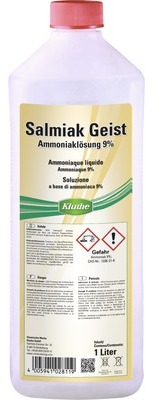 Anwendungsbeispiel: Gehaltsbestimmung von Salmiakgeist
Herstellung der Probelösung:
Verdünnen der käuflichen Lösung im Maßkolben: 1 ml auf 100 ml 
  Anpassung der Konzentration an den Halbmikromaßstab
  Verringerung des Gefahrenpotentials
Durchführung der Titration:
 	10 ml Wasser im Erlenmeyerkolben, 25 ml, vorlegen
	1 ml Probelösung dazugeben
  	1 Tropen Mischindikator nach Cooper dazugeben
  	Mit Salzsäure, 0,1 mol/l, bis zum Farbumschlag titrieren
Titrationskurve Säure-Base-Titration
NH3 (aq)   +  HCl (aq)   →  NH4Cl(aq) + H2O
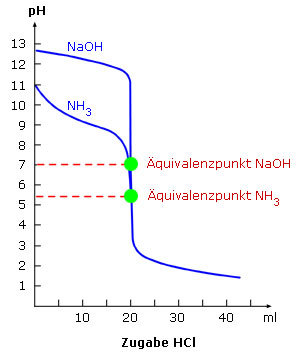 Am Äquivalenzpunkt liegt nur eine Ammoniumchlorid-Lsg. vor.
Äquivalenzpunkt liegt im schwach sauren, da NH4+-Ionen als 
schwache Säure  gegenüber Wasser reagieren.
Mischindikator nach Cooper:
Bromkresolgrün Na-Salz
   Methylrot Na-Salz
   in Wasser lösen
1 HCl(aq)   +  1 NH3(aq)                           NH4Cl(aq)  +  H2O
Gesucht (B)
c(Ammoniak)
Gegeben (S)
c(Salzsäure) = 0,1 mmol/ml
c =  0,05 mmol/ml
n =  0,05 mmol
n = 0,05 mmol
V = 0,5 ml
m =  0,85 mg
Verbrauch:
V(Volumen) =
1 ml
n = c × V
n
V
c  =
Probevolumen
 nur 1/100 der
Gesamtmenge
× 1
M(Ammoniak) =
17 g/mol
m = n × M
Titration von Ammoniak 
mit Salzsäure
m (Ammoniak) = n(Salzsäure) x M (Ammoniak) x 100
Gesucht (A)
m(Ammoniak)
85 mg Ammoniak in 1000 mg Ausgangslösung
8,5 % Ammoniak-Lösung
Gegeben (B)
c(Natronlauge) = 0,1 mmol/ml
Gesucht (A)
c(Zitronensäure)
n = 0,09 mmol
c = 0,1 mmol/ml
n = 0,03 mmol
V = 0,9 ml
m = 5,8 mg
3 NaOH    +    1H₃A                     Na₃A    +    3 H₂O
Verbrauch:
V(Zitronensäure) =
0,3 ml
n = c × V
n
V
c  =
×
Aus 3 mach 1
1
3
M(Zitronensäure) =
192 g/mol
m = n × M
Titration von Citronensäure 
mit Natronlauge
Gesucht (A)
m(Zitronensäure)
Gehaltsbestimmung Ascorbinsäure
Warum nicht über Säure-Base-Titration?
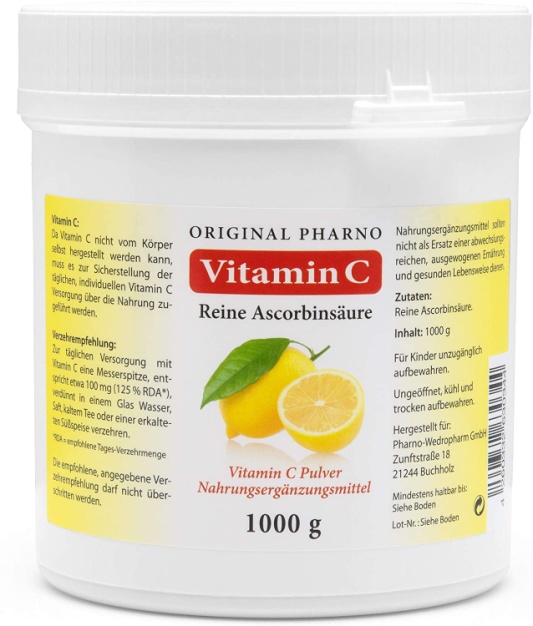 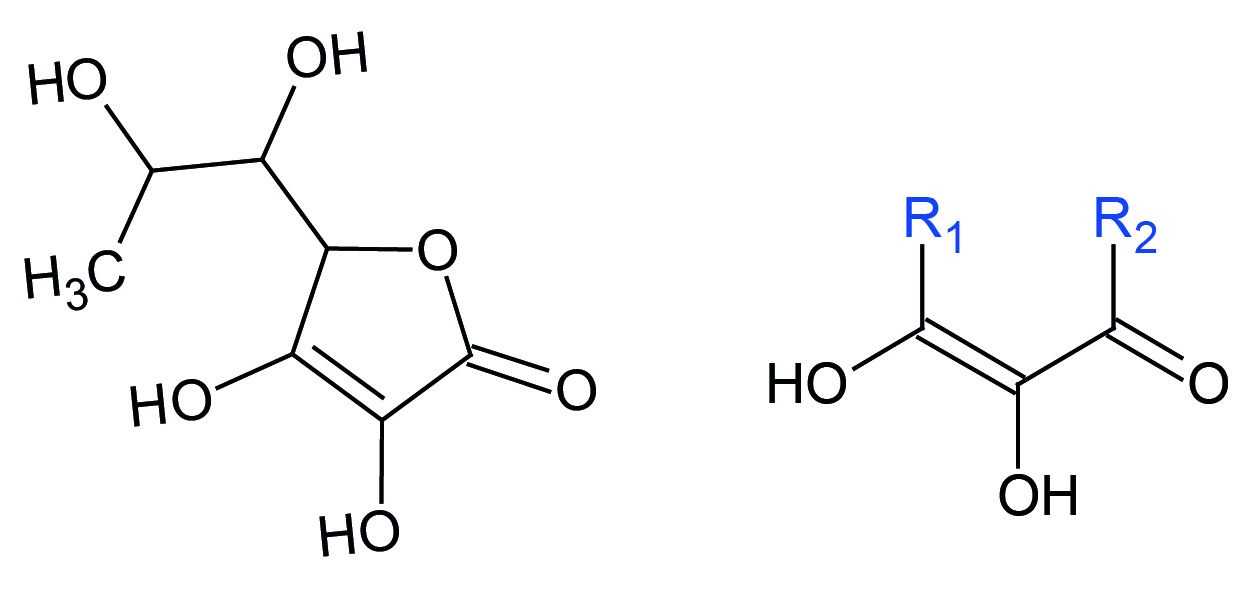 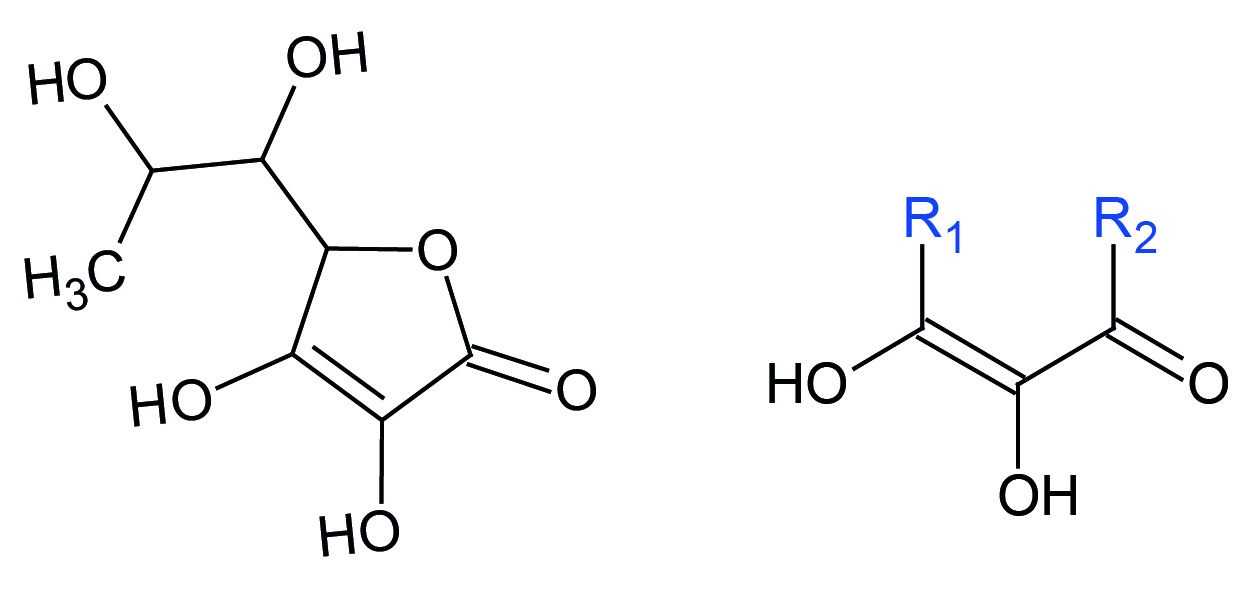 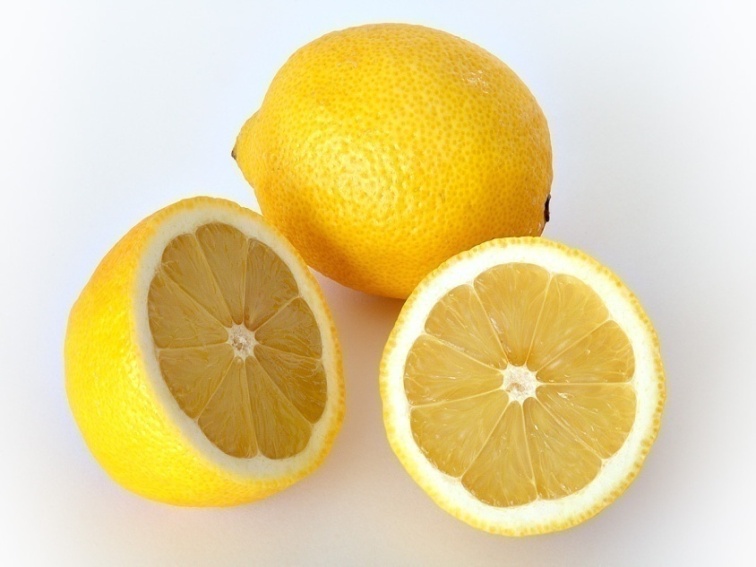 Ascorbinsäure ist ein Endiol!
Durch Titration von Getränken lässt sich z.B.  immer nur der Gesamtsäuregehalt (Citronensäure, Äpfelsäure, Ascorbinsäure) bestimmen → Redoxtitration
Exkurs: Warum ist Ascorbinsäure überhaupt eine Säure?
Exkurs: Warum ist Ascorbinsäure eine Säure
Gehaltsbestimmung Ascorbinsäure
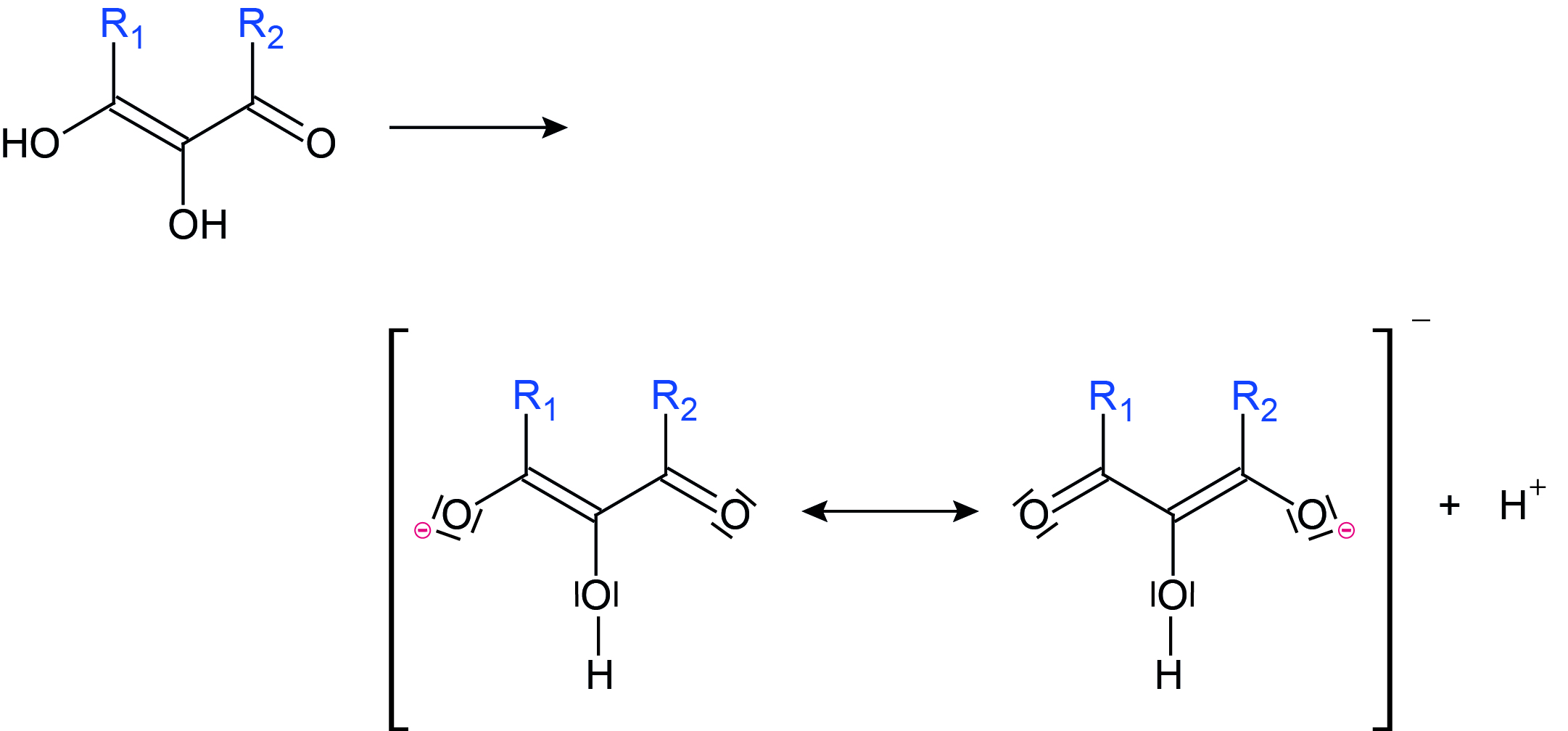 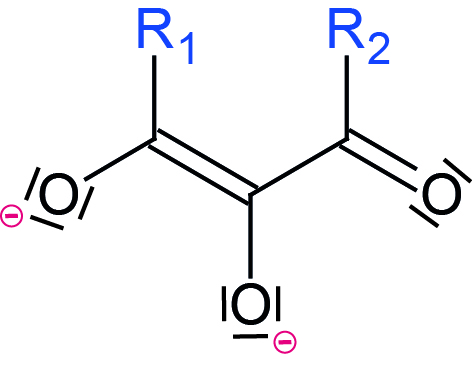 Endiol
Endiol-Anion mesomeriestabilisiert
Ascorbinsäure mit pka1 = 4,17 sogar eine stärkere Säure als 
Essigsäure  mit pKa = 4,75.
Reduktionmittel Ascorbinsäure
Redoxtitration Ascorbinsäure
Klassischer Weg mit Iod-Lösung  (unbeständig  beim Lagern)
+II
+I
+I
+II
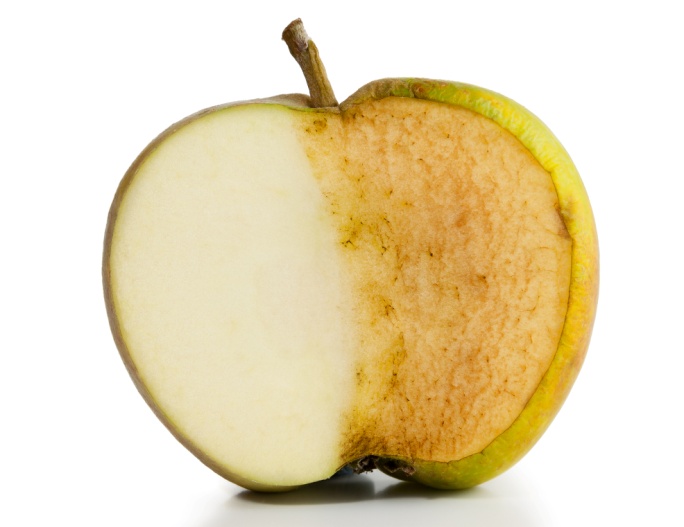 AscH2
Ascox
Schultaugliche Variante: stabile Iodatlösung
Schulvariante mit stabiler IodatlösungRedoxtitration Ascorbinsäure
Redoxchemie hinter der Titration
Endpunktbestimmung
Wenn alle Ascorbinsäure oxidiert ist, wird Iodat nicht mehr verbraucht und reagiert mit Iodid zu Iod weiter:
Ox:   AscH2  →    Ascox  +  2H+ + 2 e-    ∣ × 3
Re:  IO3- +  6 H+ + 6 e-  →   I-  + 3 H2O
Redox:  IO3-  + 3 AscH2  →   I- + 3 Ascox + 3 H2O
Redox:  IO3-  + 3 AscH2  →   I- + 3 Ascox + 3 H2O
IO3-   +  5 I-  +  6 H+     →  3 I2  +  3 H2O
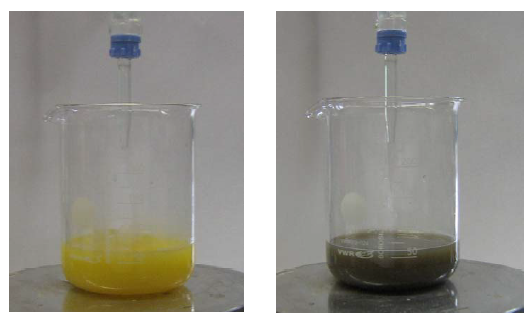 Welche Konzentration wählt man für die Maßlösung?
Haltbare Stärkelösungen

 Zinkiodid-Stärke-Lösung
(Windaus)

 Stärke in gesättigter Kochsalzlösung
(1 g Stärke, löslich, in 100 ml gesättigter
Kochsalzlösung aufkochen).
Redoxtiration von Ascorbinsäure
Durchführung
Herstellung der Probelösung
Chemikalien
Wasser
Stärkelösung
Schwefelsäure, 1 mol/l
Kaliumiodid-Lsg. 5%
10 ml Wasser mit der Spritze abmessen
  Ascorbinsäure-Probe in 10 ml Wasser
    lösen
Durchführung der Titration
M (AscH2) = 176,13 g/mol
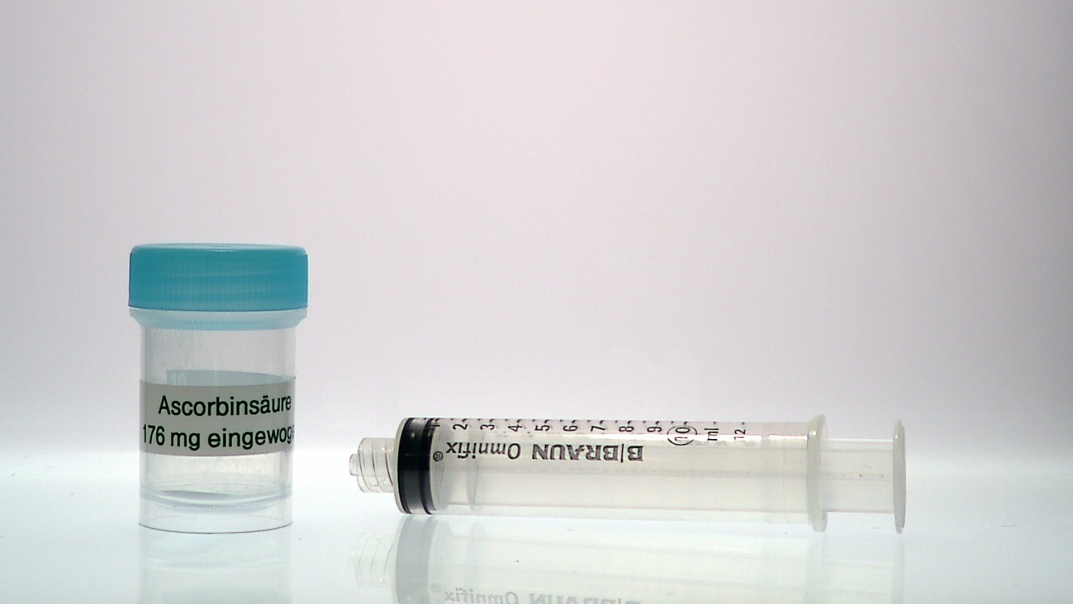 In einen 25 ml Erlenmeyer-Kolben 






geben und bis zum Farbumschlag nach 
blau mit Kaliumiodat-Lösung titrieren .
c (AscH2) =  176 mg/10 ml
c (AscH2) =  17,6 mg/ml
c (AscH2) =  0,1 mol/l
0,5 ml Probelösung
  10 ml mit Wasser
  3 Tropfen Zink-Iodid-Stärke-Lösung
  10 Tropfen Schwefelsäure
  10 Tropfen Kaliumiodid-Lösung (5%)
1 ml Probelösung  = 17,6 mg Ascorbinsäure 
0,5 ml Probelösung = 8,8 mg Ascorbinsäure
Konzentration der MaßlösungRedoxtitration Ascorbinsäure
Orientierung an käuflicher Lösung
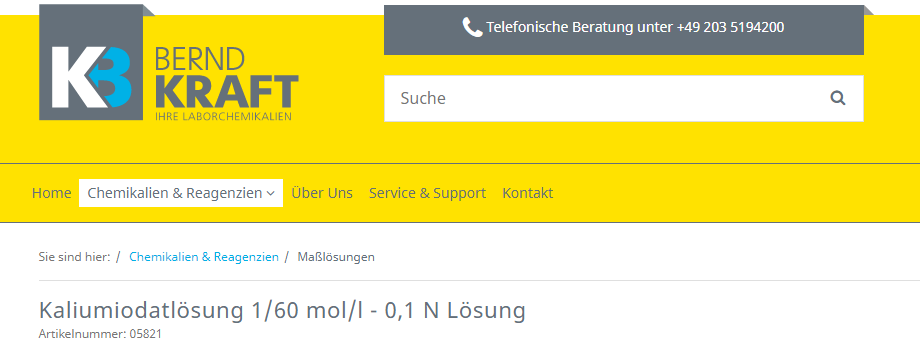 Fertige Lösungen – Arbeitszeit in Flaschen
1 IO3-  + 3 AscH2  →   I- + 3 Ascox + 3 H2O
Gegeben (B)
c(Iodatlösung = 0,0167 mmol/ml
Gesucht (A)
c(Ascorbinsäure)
Verbrauch
(Iodat):
n = 0,0167 mmol
c = 0,1 mmol/ml
n = 0,05 mmol
V = 1,0 ml
m = 8,8 mg
V(Ascorbinsäure) =
0,5 ml
n = c × V
n
V
c  =
× 3
aus 1 mach 3
M(Ascorbinsäure) =
176,13 mg/mmol
m = n × M
Titration von Ascorbinsäure 
mit Iodatlösung
Gesucht (A)
m(Ascorbinsäure)
RechenspieleRedoxtitration Ascorbinsäure
Redoxchemie hinter der Titration
Festlegen der Konzentration der Maßlösung
Ox:   AscH2  →    Ascox  +  2H+ + 2 e-    ∣ × 3
1 : 3
Re:  IO3- +  6 H+ + 6 e-  →   I-  + 3 H2O
Redox:  IO3-  + 3 AscH2  →  I- + 3 Ascox + 3 H2O
1 IO3-  + 3 AscH2  →   I- + 3 Ascox + 3 H2O
1 Mol Iodat reagiert mit 3 Mol AscH2
⅓ Mol Iodat  ≙ 1 Mol AscH2
0,033 Mol Iodat ≙ 0,1 mol AscH2
0,0167 Mol Iodat ≙ 0,05 mol AscH2
1000 ml  Iodat-Lsg ≙ 1000 ml AscH2-Lsg.
Auswertung
1 l Maßlösung einhält 1/6  bzw.  0,0167 Mol Kaliumiodat
Verbrauch Maßlösung  ≙ Menge der Probelösung
1 ml Maßlösung Iodat ≙ 0, 05 mmol AscH2  ≙  8,8 mg AscH2
Brausetabletten als ‟Standard”- Probe
Gehaltsbestimmung Ascorbinsäure
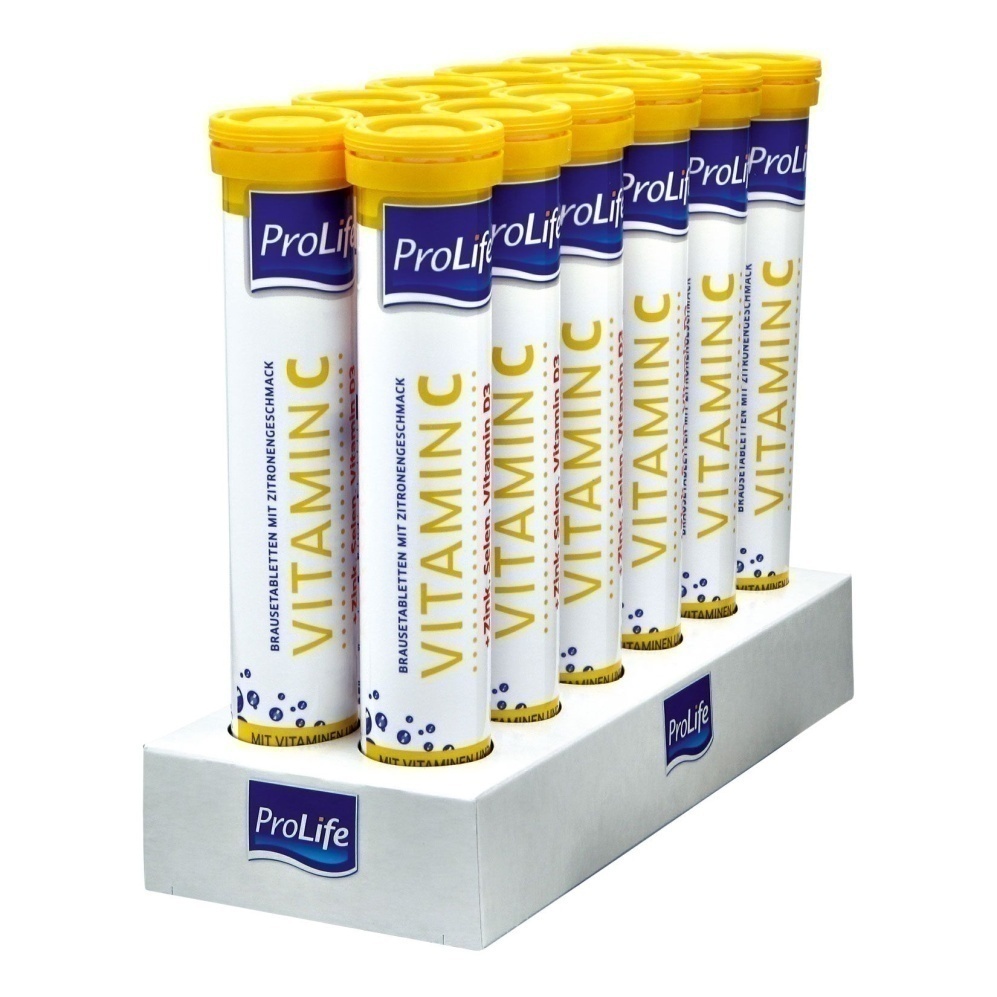 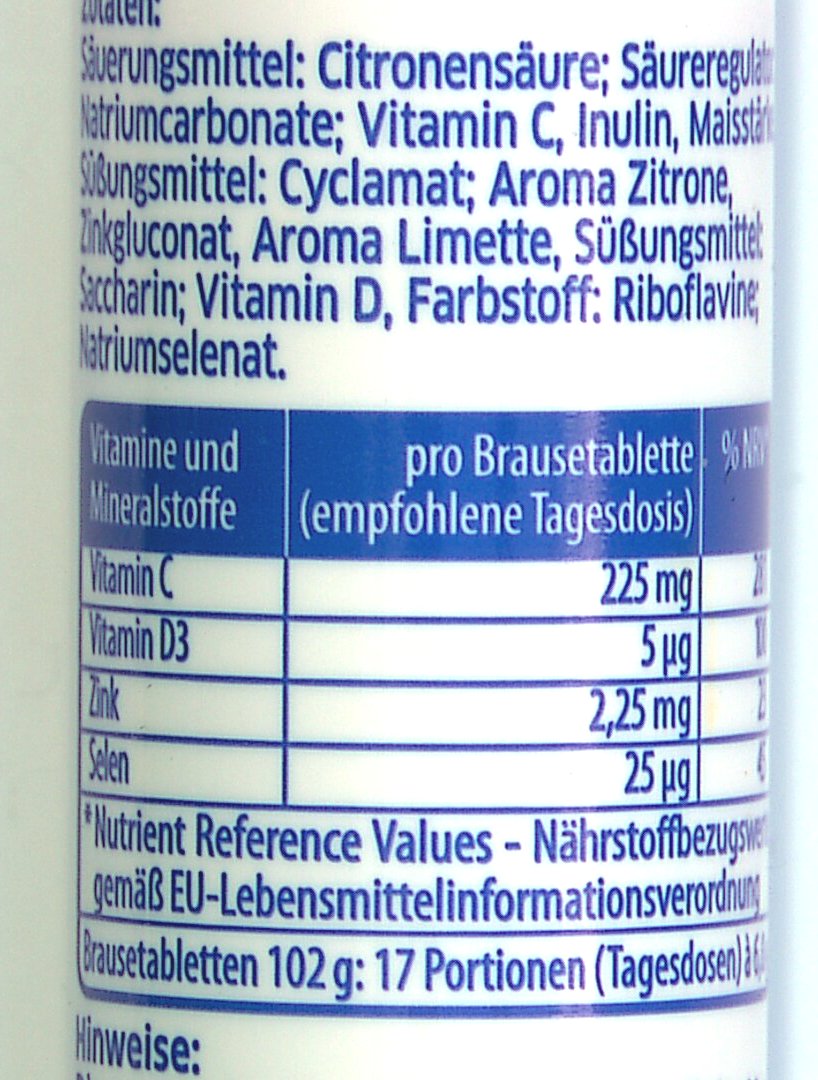 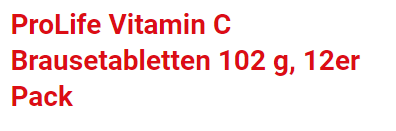 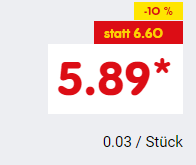 Genauigkeit der Methode über die Gehaltsangabe in einer Brausetablette nachprüfen
Chemische Arbeitsmethoden kennenlernen: Maßkolben
Haltbare Stärkelösungen

 Zinkiodid-Stärke-Lösung
(Windaus)

 Stärke in gesättigter Kochsalzlösung
(1 g Stärke, löslich, in 100 ml gesättigter
Kochsalzlösung aufkochen).
Vitamin C – Gehalt in einer BrausetabletteRedoxtitration Ascorbinsäure
Durchführung der Titration
Herstellung der Probelösung
In einen 25 ml Erlenmeyer-Kolben 






geben und bis zum Farbumschlag nach 
blau mit Kaliumiodat-Lösung titrieren .
Brausetablette in Wasser lösen
  CO2-Entwicklung abklingen lassen
  Im Maßkolben auf 250 ml auffüllen
1ml Probelösung
  3 Tropfen Stärke-Lösung
  10 Tropfen Schwefelsäure
  10 Tropfen Kaliumiodid-Lösung (5%)
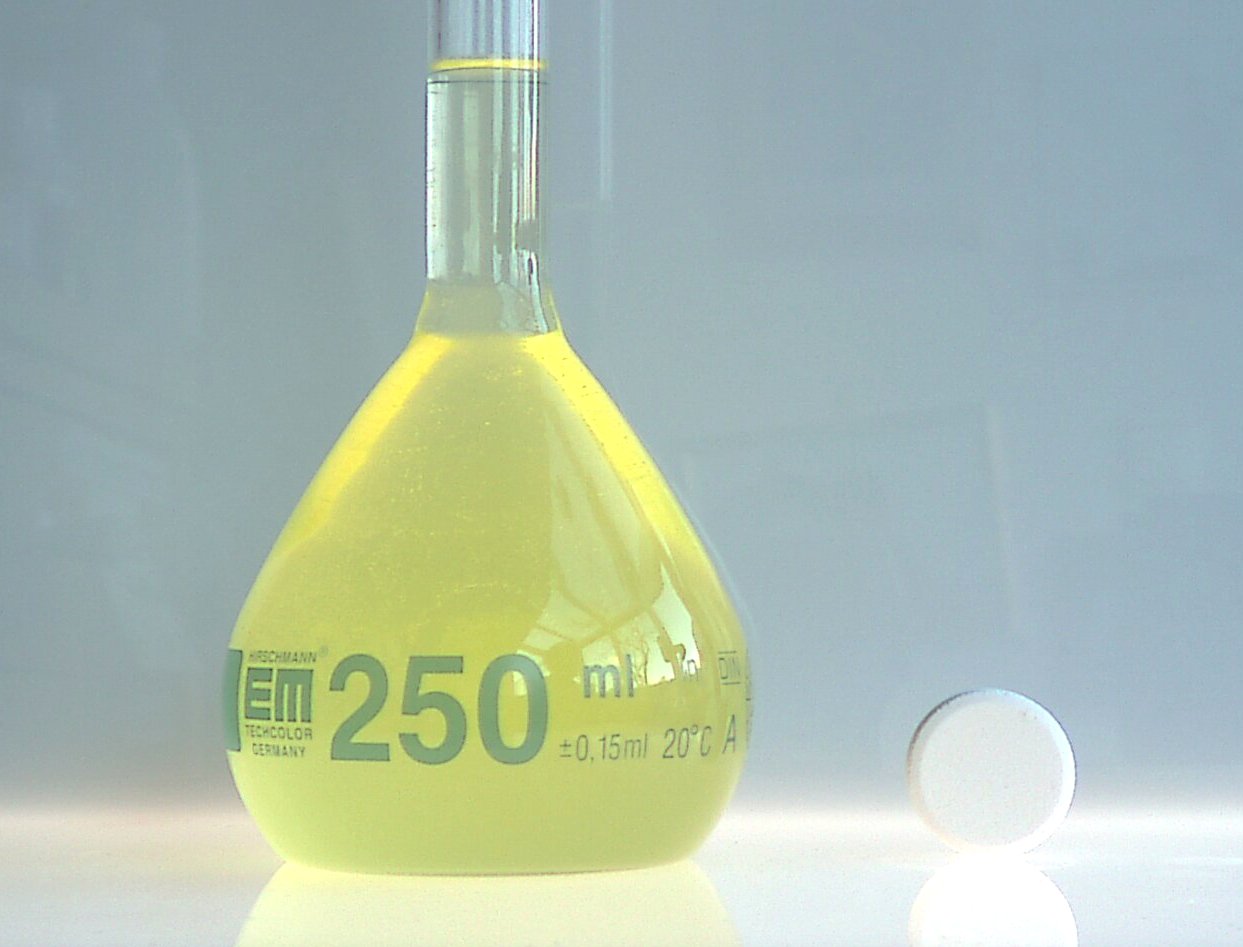 Hinweis:
Volumen der Probelösung an die Vitamin C –
Konzentration der Brausetablette anpassen!
Was ist EDTA?Grundlagen der Komplexometrie
EDTA steht für Ethylenediaminetetraacetic acid
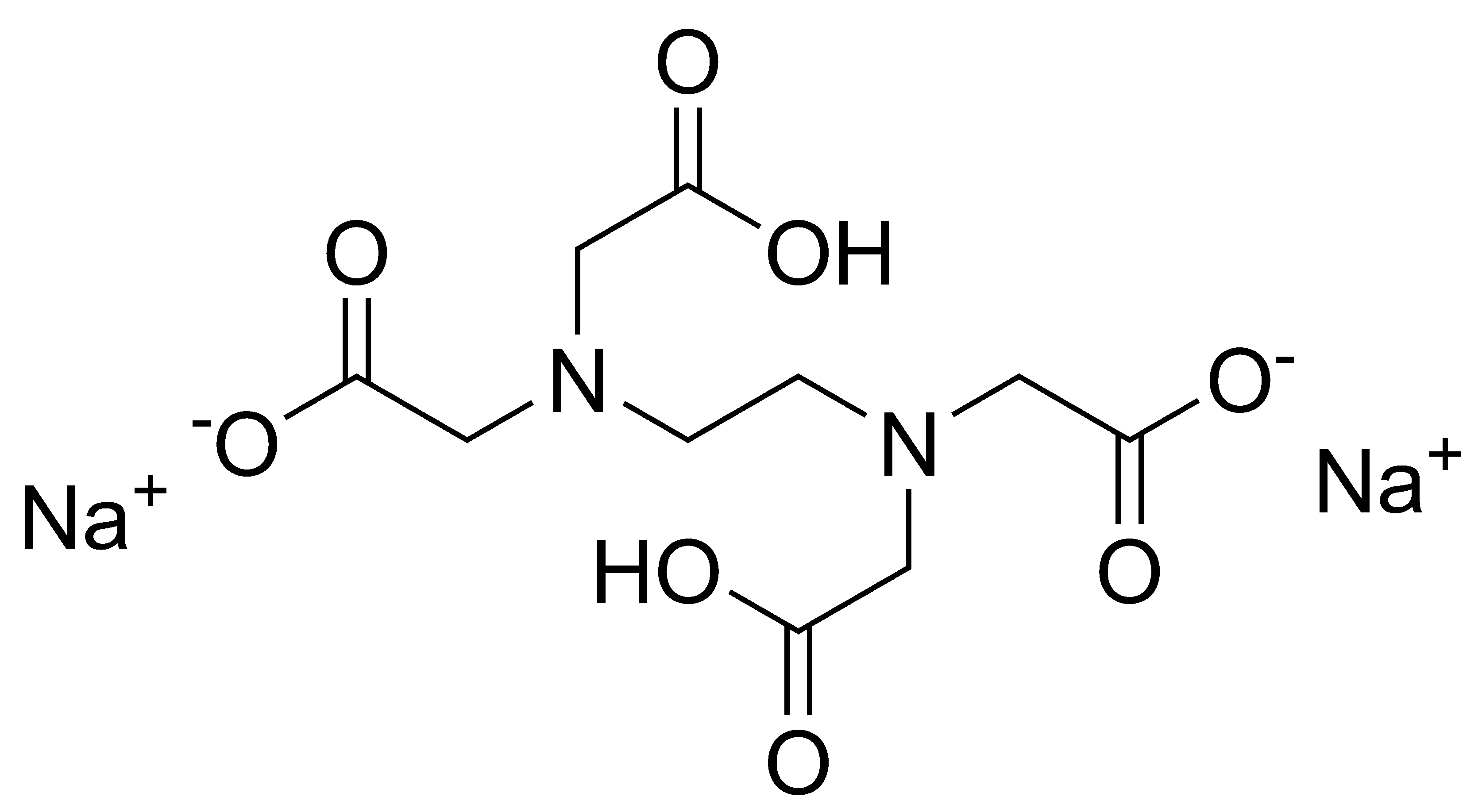 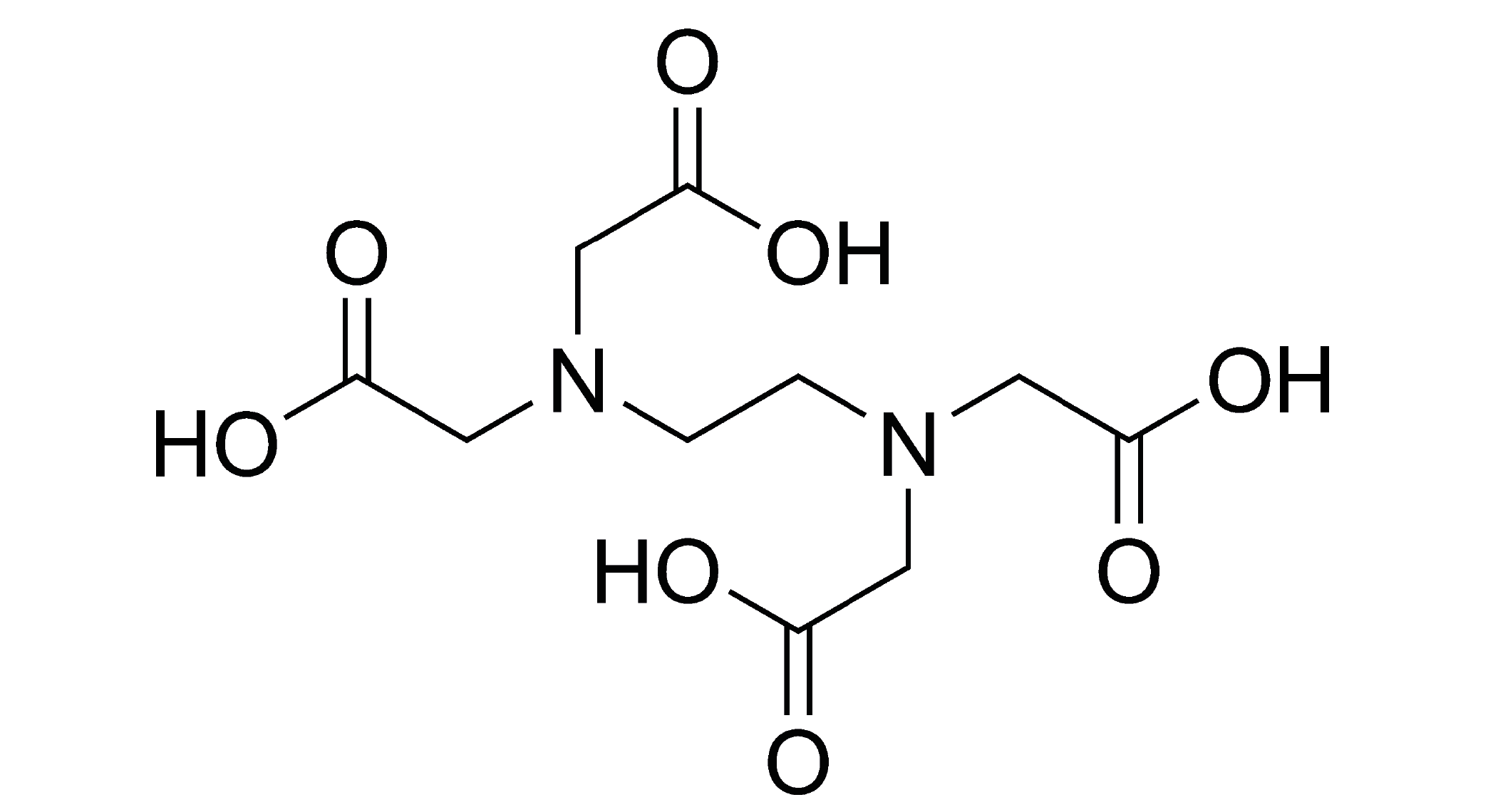 Handelsnamen der Säure:
  Titriplex II
  Idranal II
Handelsnamen des Di-Natriumsalzes:
  Titriplex III
  Idranal III
Di-Natriumsalz besser wasserlöslich, wird meist verwendet!
Chelatkomplexe zur MetalltitrationGrundlagen der Komplexometrie
EDTA ist ein 6-zähniger Ligand 

1 Molekül EDTA bindet 1 Metall-Ion
   Stoffmengen-Verhältnis 1: 1
   Macht die Berechnung leicht
   1 ml 0,1 mol/l EDTA-Lsg 
	≙  0,1 mmol/ml Me2+ 
Für die Titration mit verschiedenen 
	Metallionen geeignet
Indikator nötig, der anzeigt, wann alle 
	Metallionen komplexiert sind
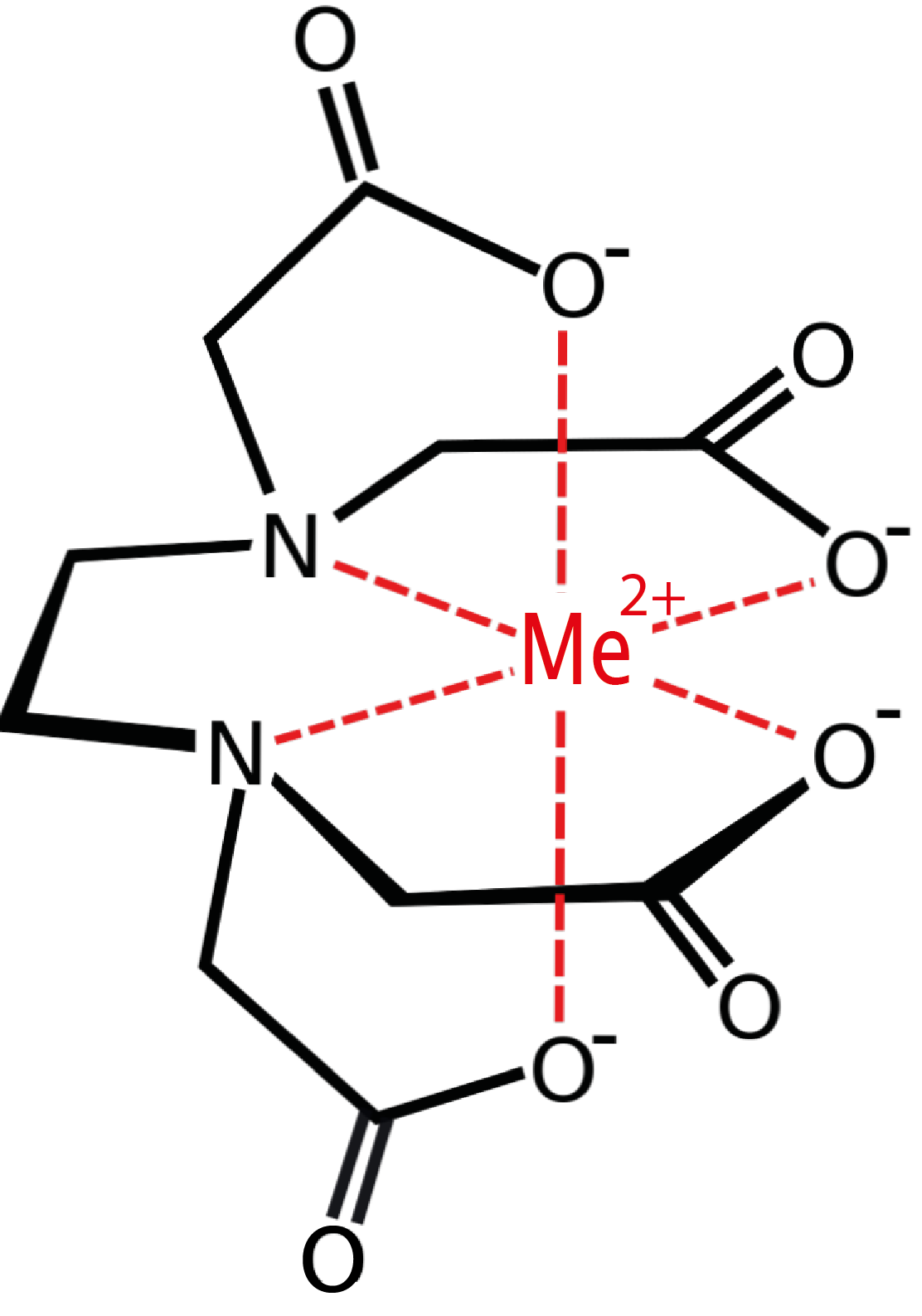 Me2+ + H2EDTA2- + 2 H2O ⇄ [MeEDTA]2- + 2 H3O+
Komplexometrische Metall-IndikatorenGrundlagen der Komplexometrie
Metallindikatoren sind organische Farbstoffe, die mit Metallionen einen Komplex eingehen können (der aber schwächer sein muss, als der mit EDTA). Durch die Komplexierung ändert sich die Farbe (diese ist meist auch pH-abhängig).
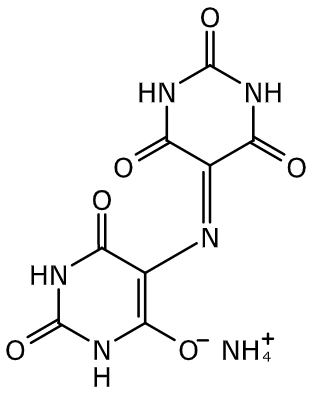 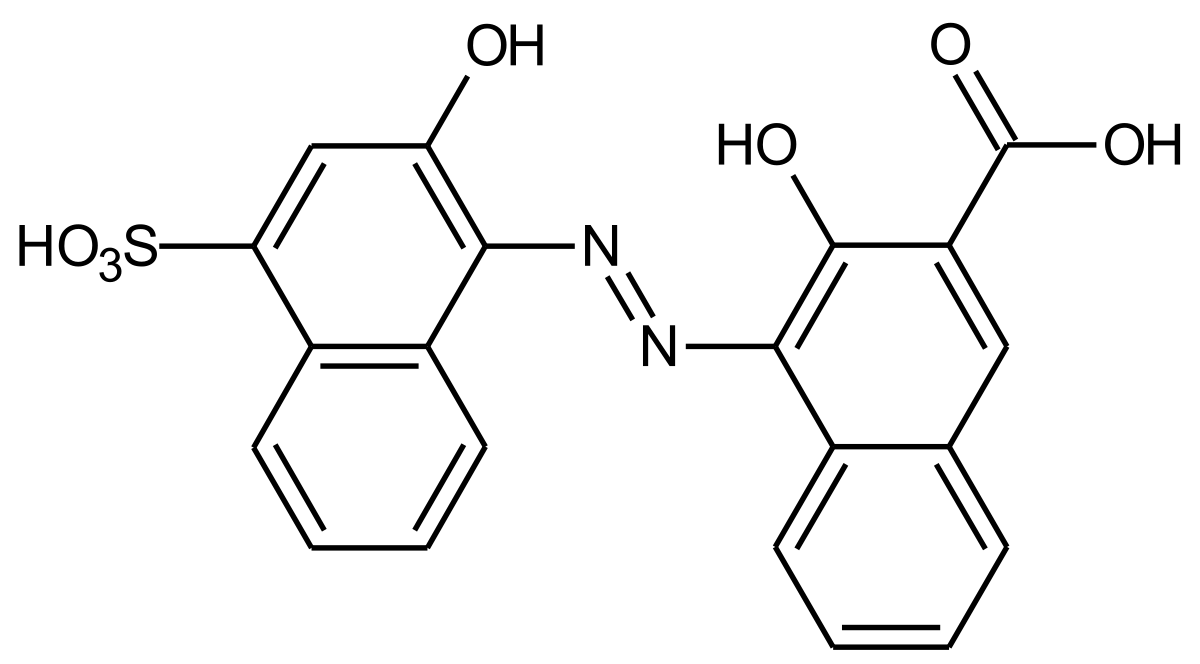 Calconcarbonsäure
Farbwechsel: blau – violett
Spezifisch: Ca2+
Murexid (Ammoniumsalz der Pupursäure)
Farbwechsel: schwach orange – violett
Ca2+, Cu2+,Co2+, Ni2+
Ablauf einer komplexometrischen TitrationGrundlagen der Komplexometrie
Me2+ = Metallionen, die zu bestimmen sind
EDTA = EDTA-Maßlösung
Indikatoreaktion (unter Farbwechsel):
Me2+ + Ind2-    ⇄    [MeInd]
Komplexierungsreaktion:
[MeInd]  + H2EDTA2- → [MeEDTA]2- + 2H+ + Ind2-
Pufferreaktion:
Fängt H+ weg, zieht Reaktion auf die Produktseite
Reagenzien KomplexometriePraktische Durchführung
ETDA-Lösung, 0,1 mol/l
 	37,22 g EDTA Dinatriumsalz Dihydrat in 1 l Wasser lösen
 	Sofort in Kunststoffflasche umfüllen (Reaktion mit Glaswand)
Murexid-Verreibung 
1 g Murexid mit 100 g Natriumchlorid in einer Reibschale sorgfältig
miteinander verreiben.
Durchführung Titration von Calciumchlorid-Lösung
Chemikalien:
Dest. Wasser
Testlösung Calciumchlorid
Natronlauge 1 mol/l
Indikator Murexid
EDTA-Lösung 0,1 mol/l
Materialien:
Erlenmeyerkolben, 25 ml
2 Tuberkulinspritzen
1 Pipettenspitze
Stevialöffel
Küchentuch
Durchführung
in einen 25 ml Erlenmeyer-Kolben 10 ml Wasser vorlegen
mit 20 Tropfen Natronlauge und mit einem Stevialöffel Murexid-Mischung versetzen, gut mischen, Lösung ist rot 
0,50 ml Calcium -chlorid-Lösung zugeben
bis zum Farbumschlag nach violett nach tintenblau mit 0,1 mol/l EDTA-Lösung titrieren
Bestimmung von Ca2+ in BrausetablettenPraktische Durchführung
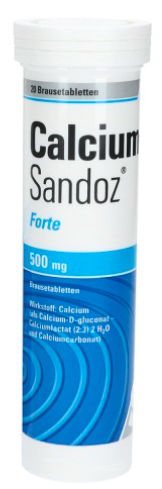 Herstellung der Probelösung:
Brausetablette in dest. Wasser lösen, nach Abklingen der Gasentwicklung im Maßkolben auf 250 ml auffüllen.
Durchführung der Titration:
 	10 ml Wasser im Erlenmeyerkolben, 25 ml,      	vorlegen
	1 ml Probelösung dazugeben
   10 Tropen Natronlauge, 2 mol/l, dazugeben
	1 Spatelspitze Murexid-Verreibung 	dazugeben
 	Mit EDTA-Lsg., 0,1 mol/l, bis zum Farbumschlag 	von hellorange nach violett titrieren.
Berechnung: Ca-Ionengehalt
1 ml EDTA 0,1 mol/l = 0,1 mmol/ml Ca2+
1 ml EDTA = 4 mg/ml Ca2+



0,5ml x 4 mg/ml x 250
Probevolumen
 nur 1/250 der
Gesamtmenge
Gehalt pro Tablette: 500 mg
Literatur
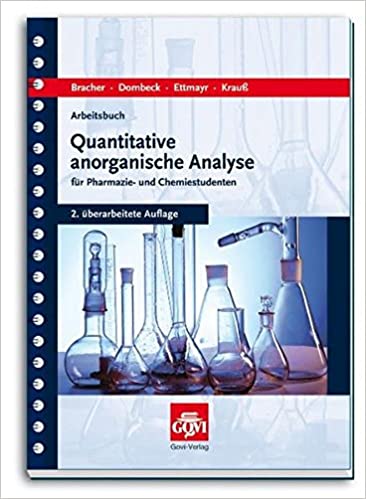 Arbeitsbuch quantitative anorganische Analyse: für Pharmazie- und Chemiestudenten (Govi) Broschüre – 15. Oktober 2013
von Franz Bracher (Autor), Frank Dombeck (Autor), & 3 mehr
26,90 Euro
SetupExperimente vor der Kamera
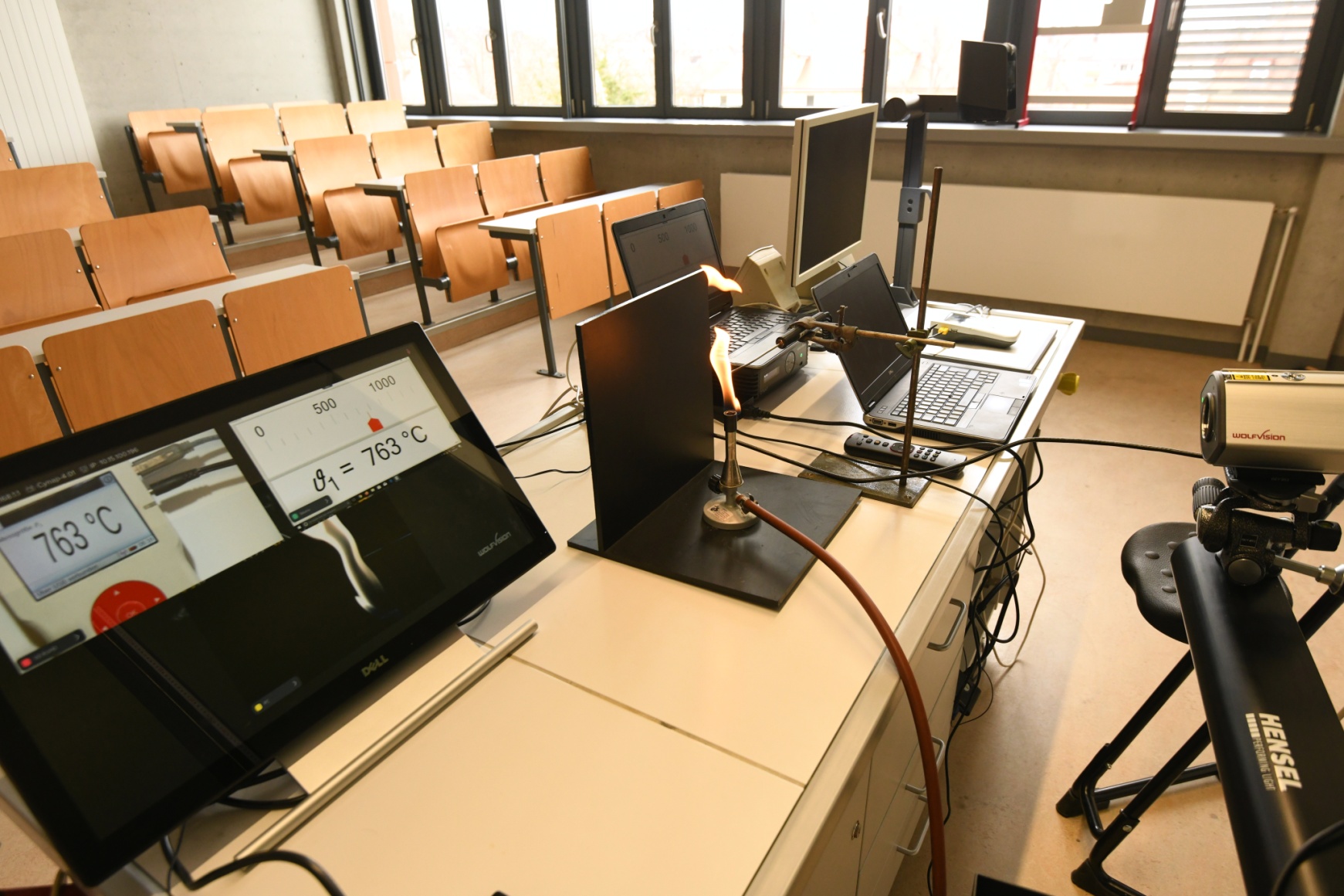 CynapZentrale Schaltzentrale
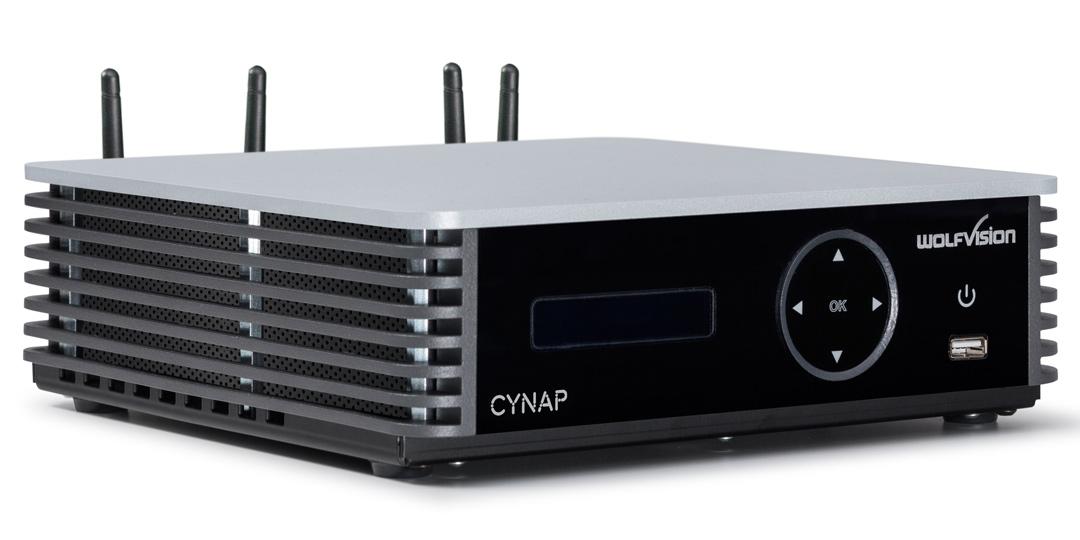 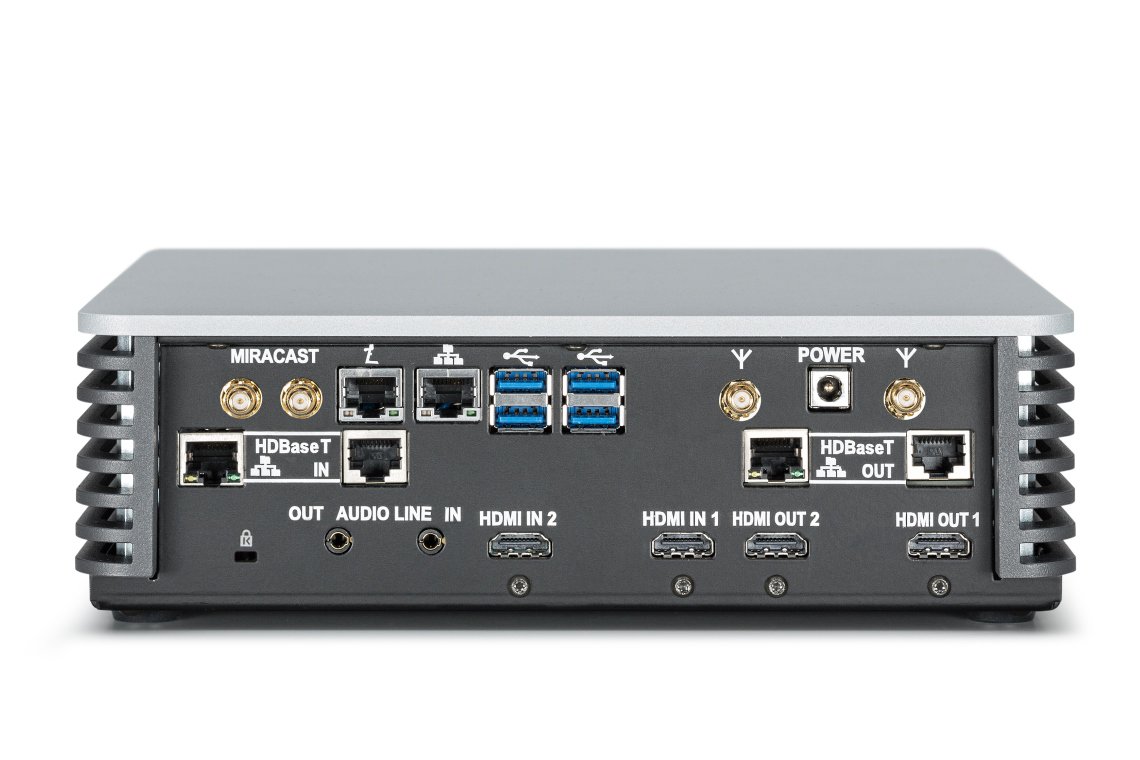 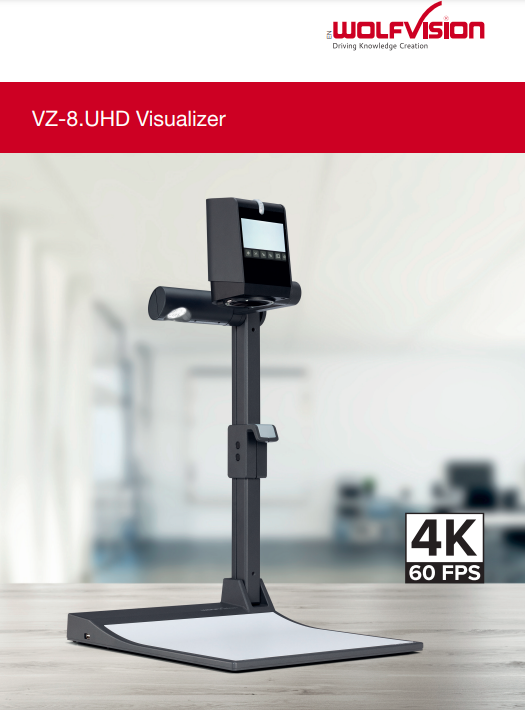 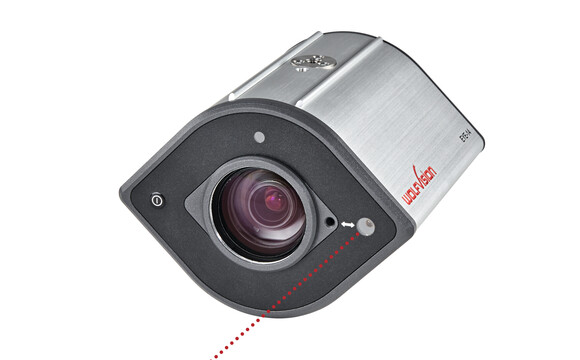 Hinter- bzw. Untergrund Leuchtplatten lassen Farben leuchten
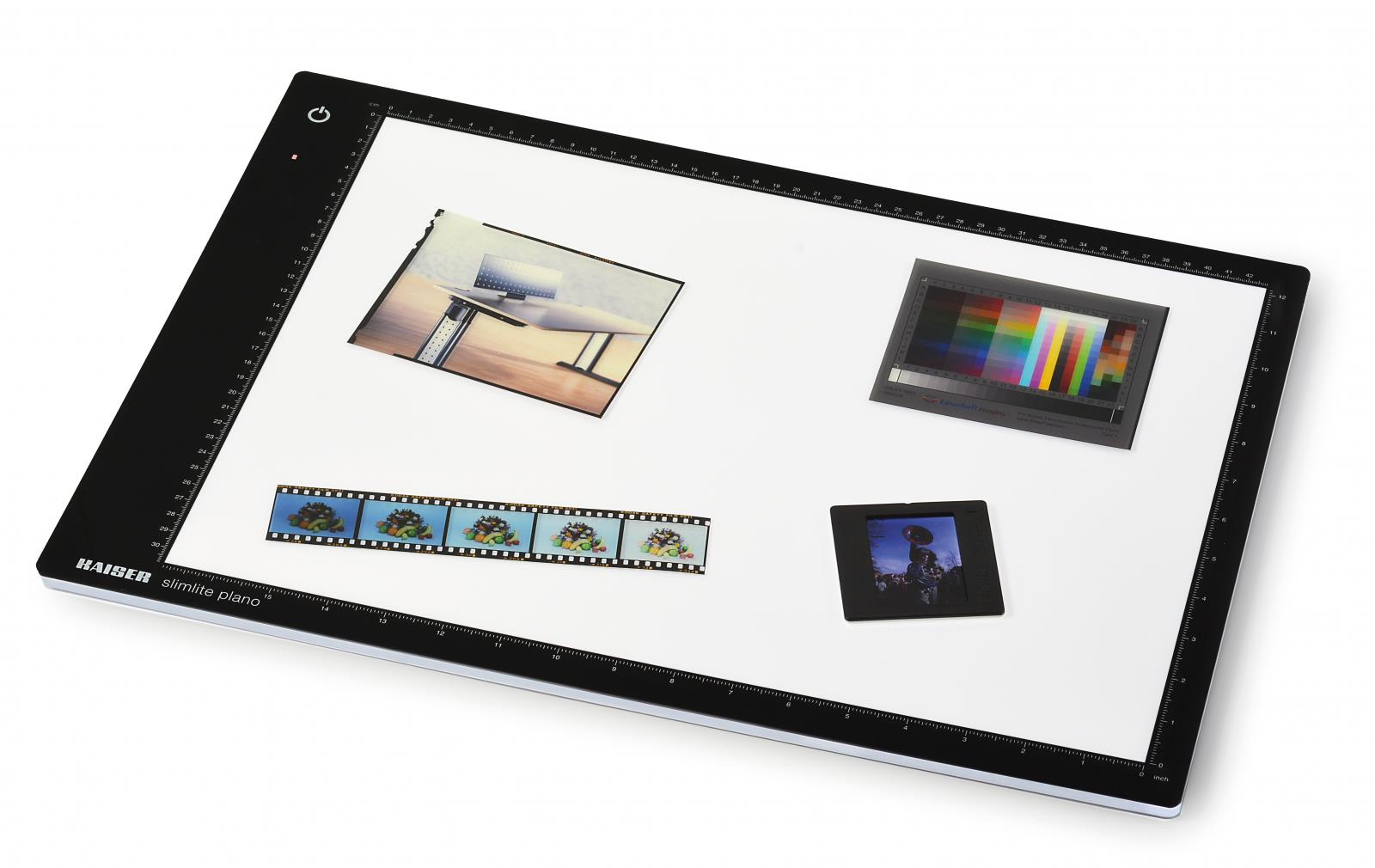 Reflecta Slim Light
Leuchtplatten mit Glasoberfläche
https://www.planistar.de/leuchtpulte-fuer-grafik-und-foto.html
Materialien
Die Materialien werden unter folgender Adresse bereitgestellt:
www.fachreferent-chemie.de
Kontakt zu den Autoren:
wolfgang_proske@web.de
bcschwab@web.de